D
escribing
A
nimals
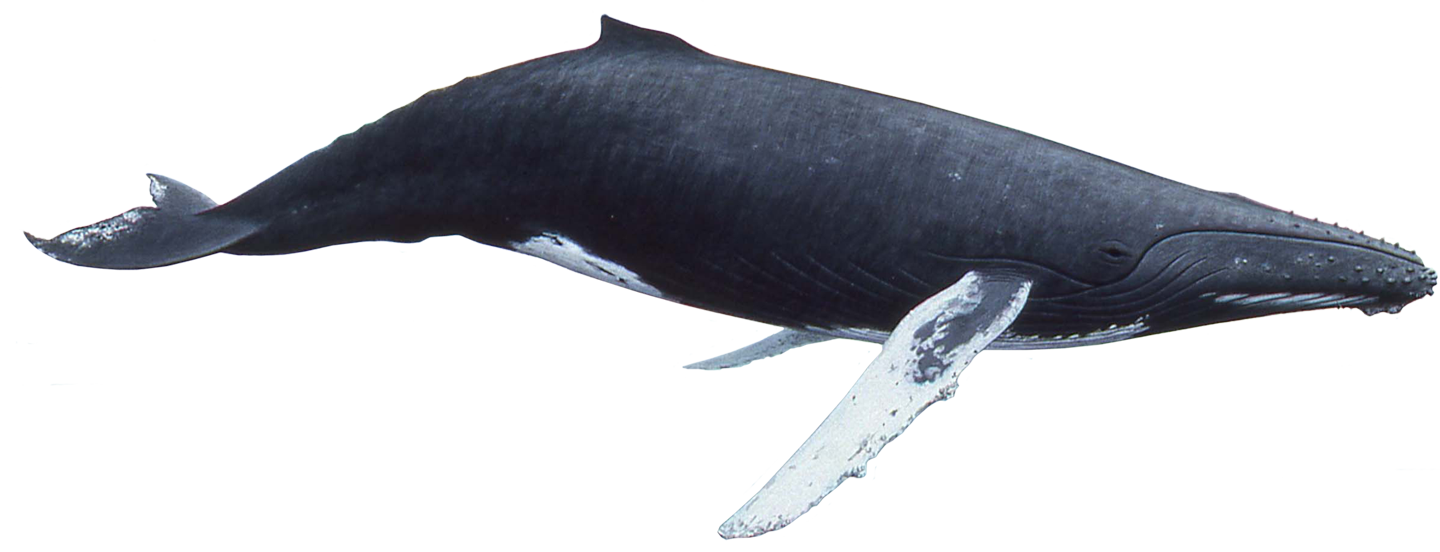 Ocean
What animals live in the
ocean?
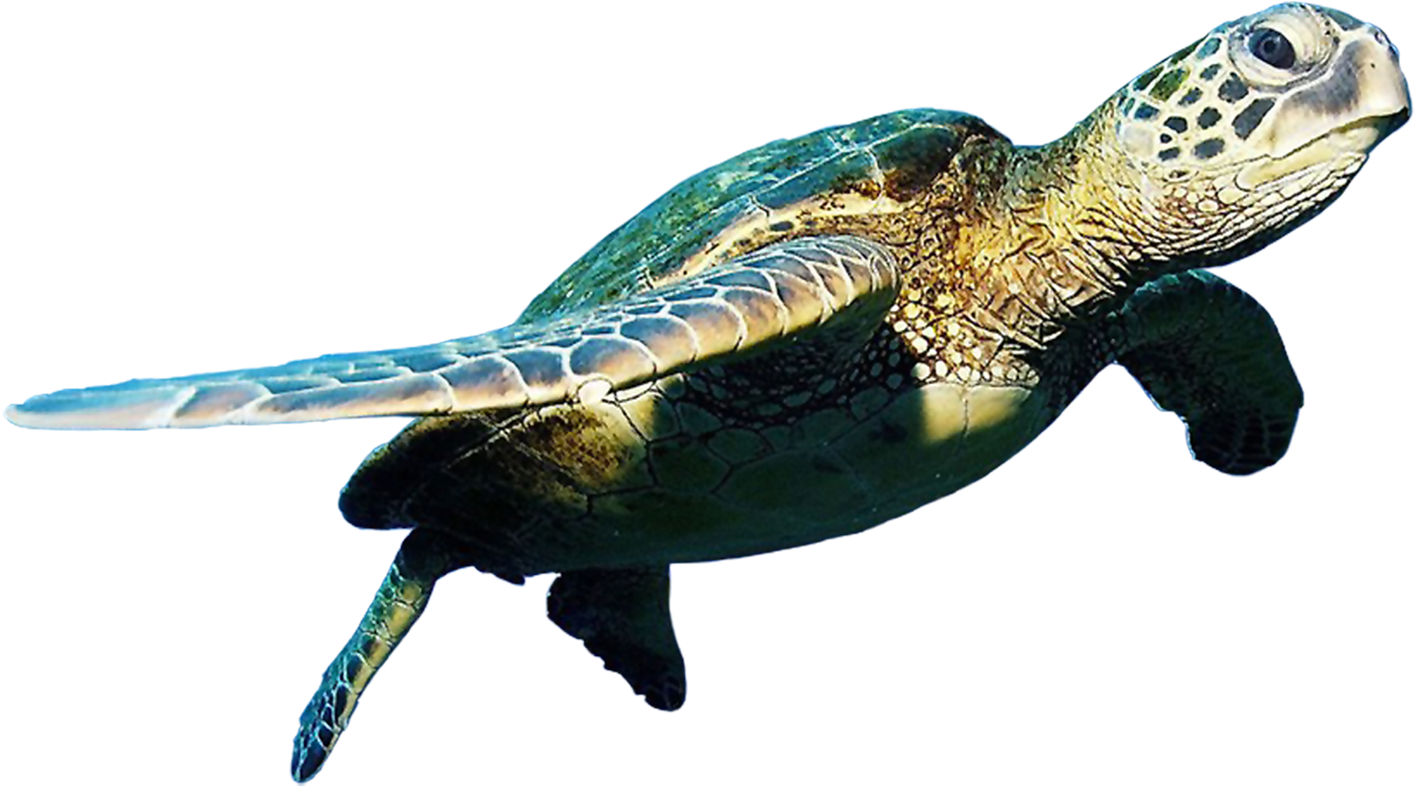 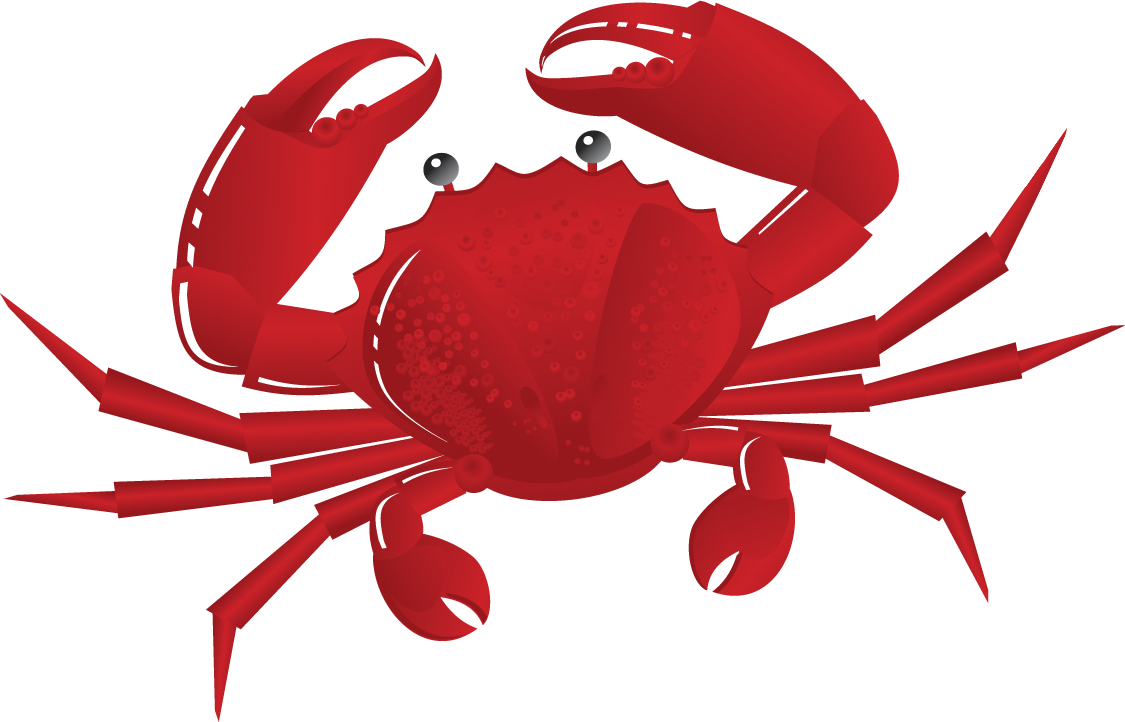 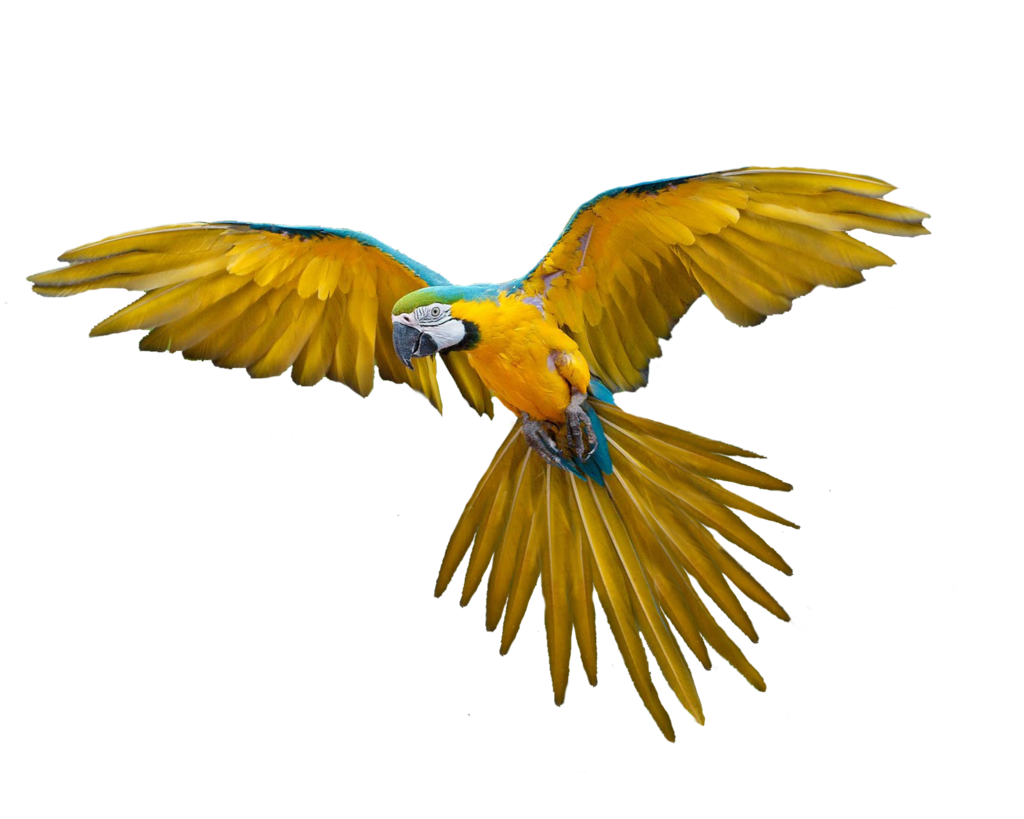 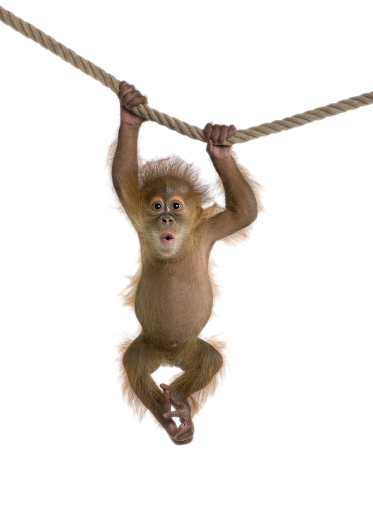 Forest
What animals live in the
forest?
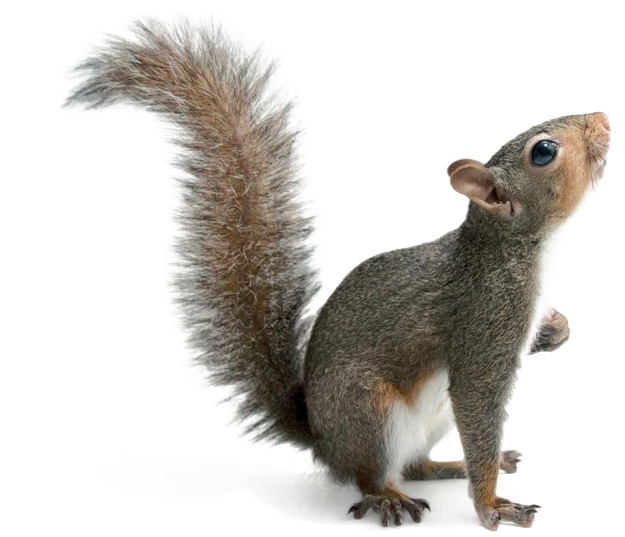 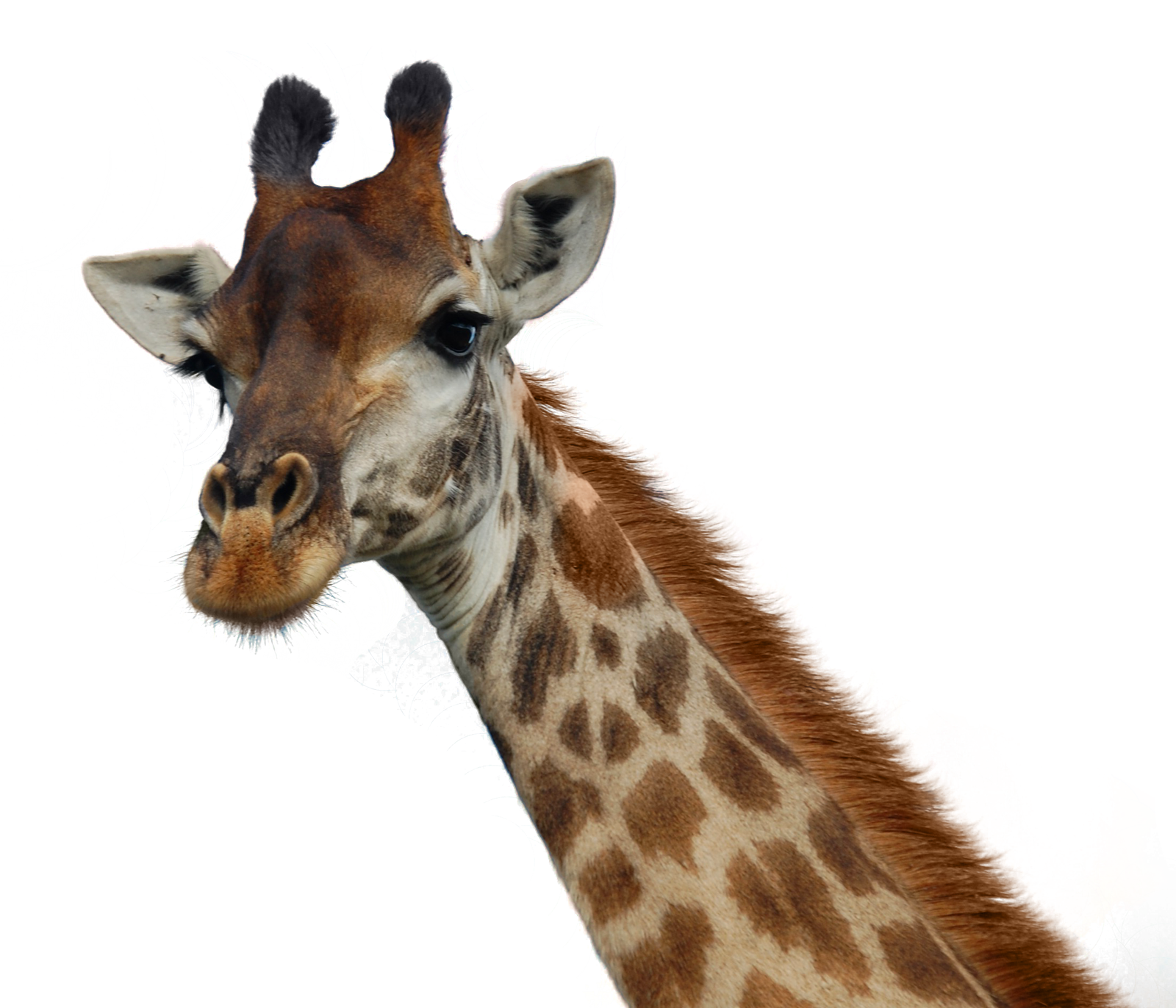 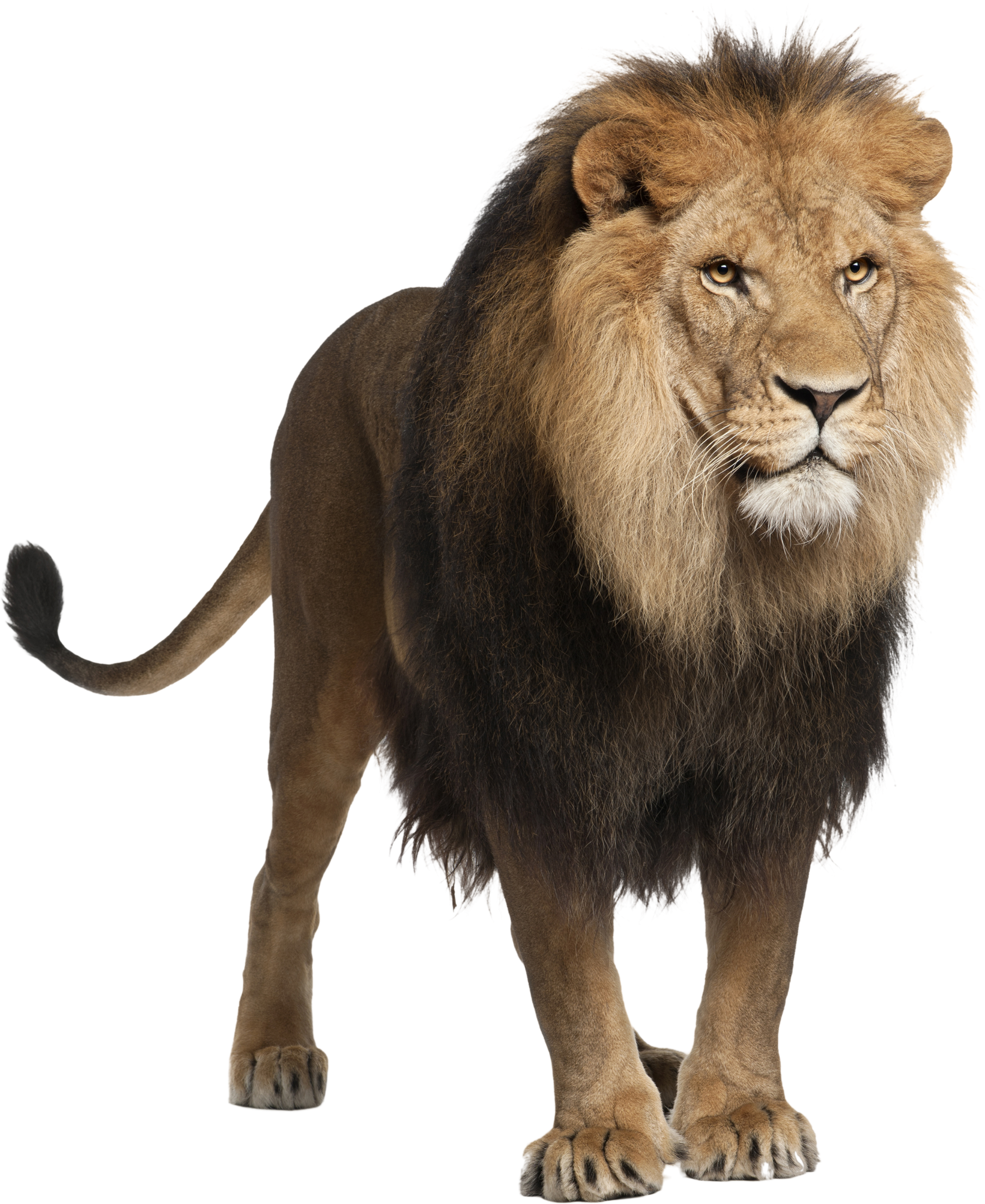 Savannah
What animals live in the 
Savannah?
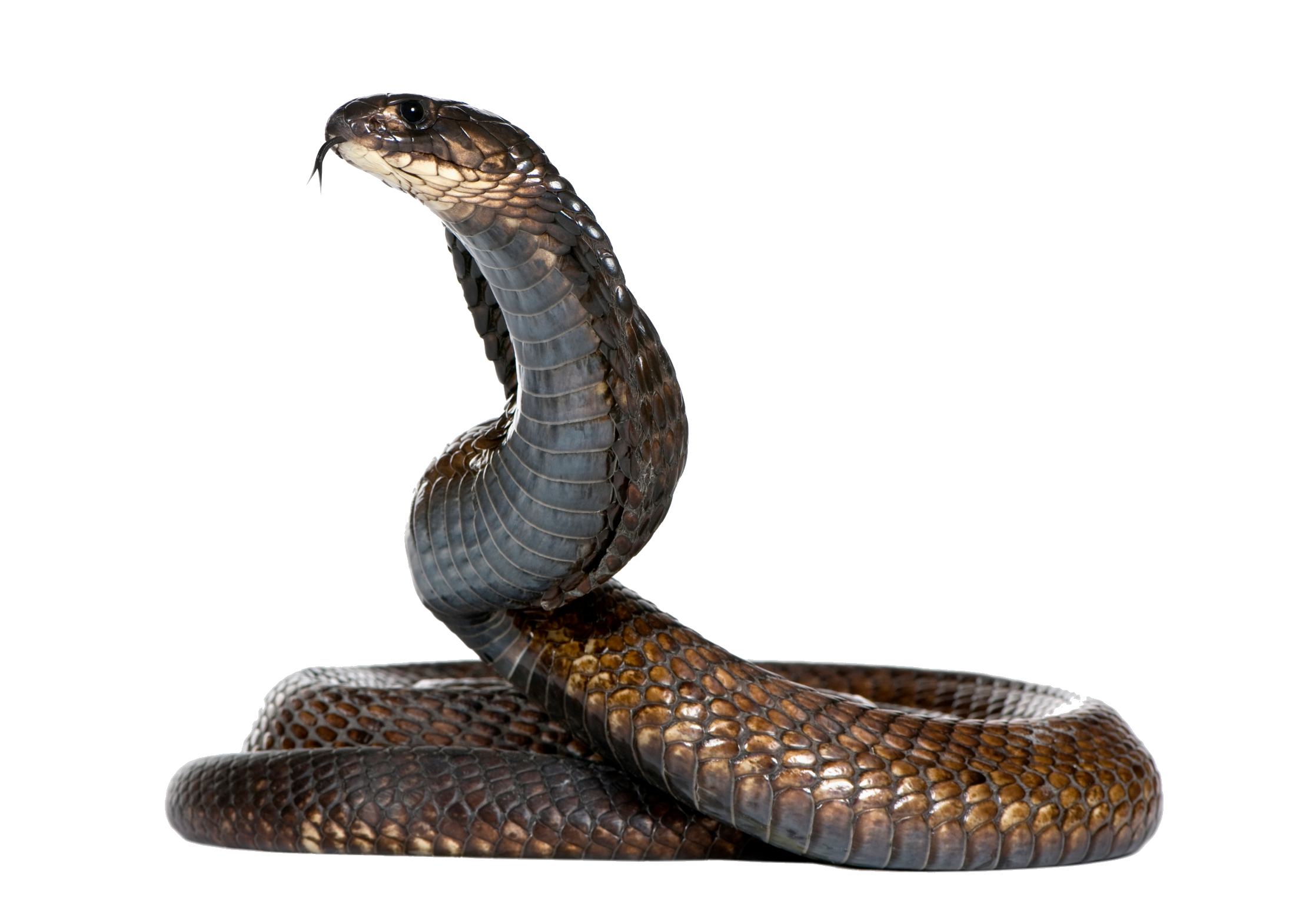 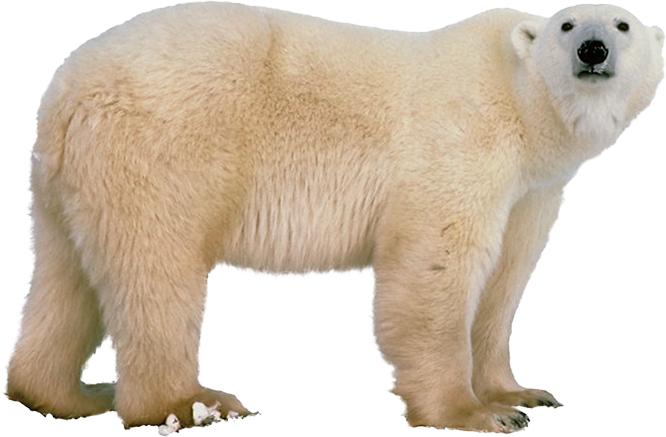 Arctic
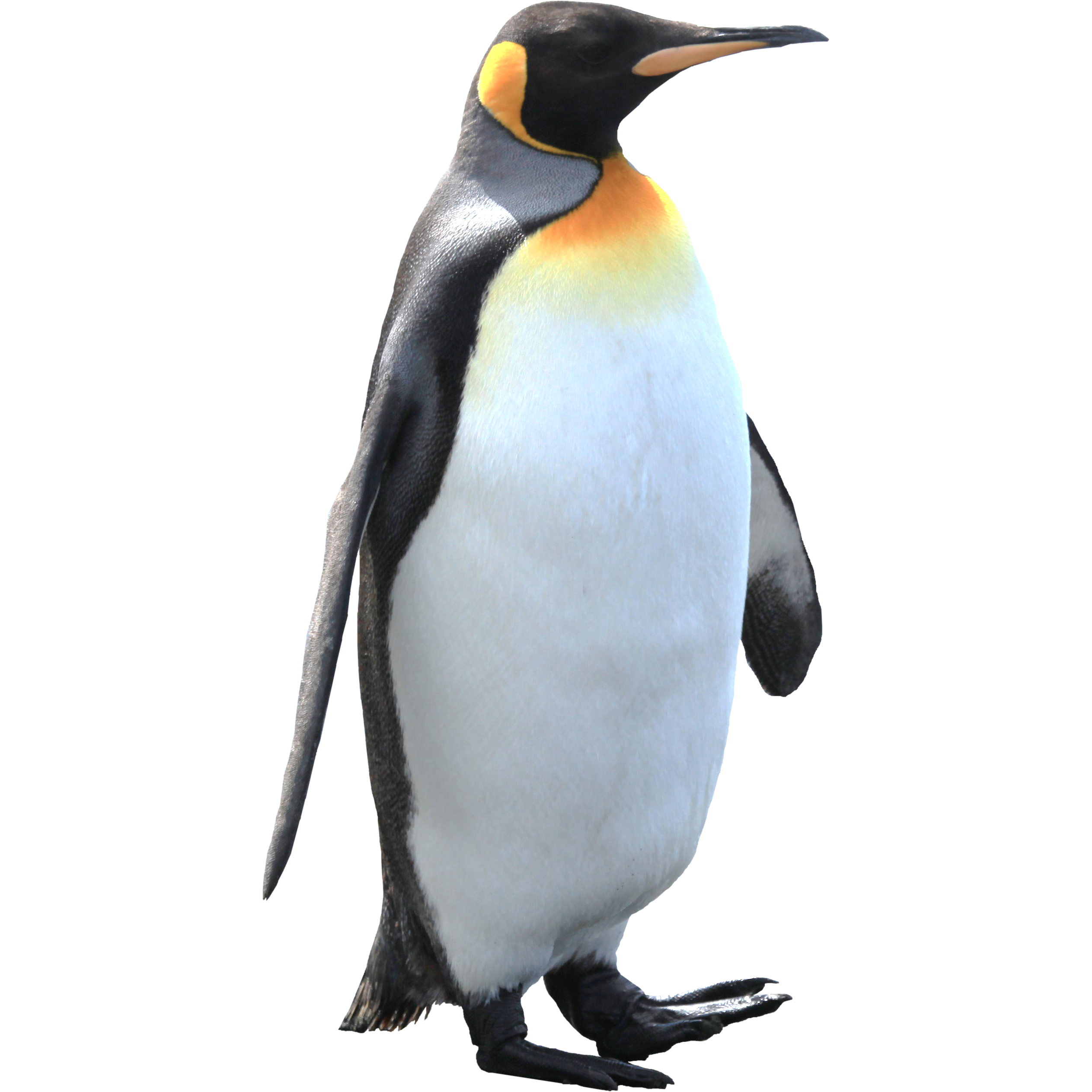 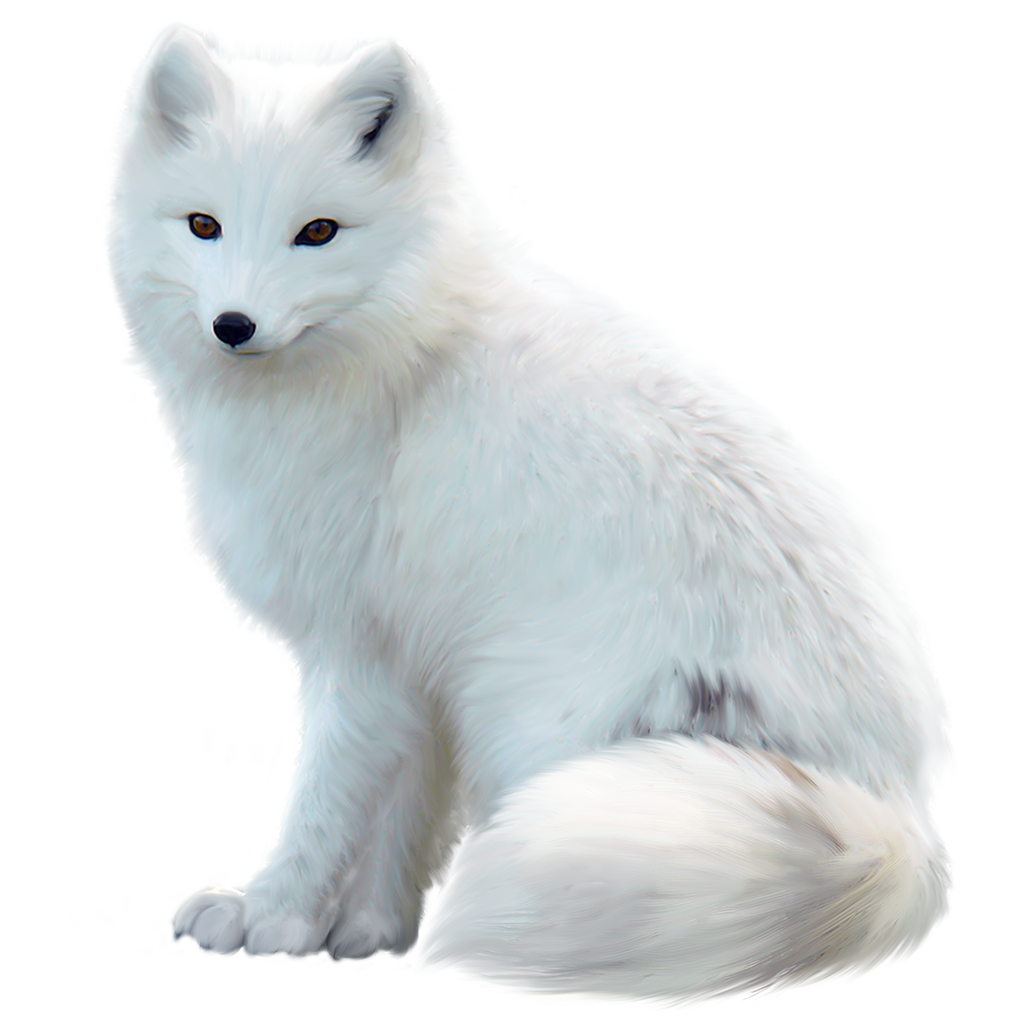 What animals live in the
arctic?
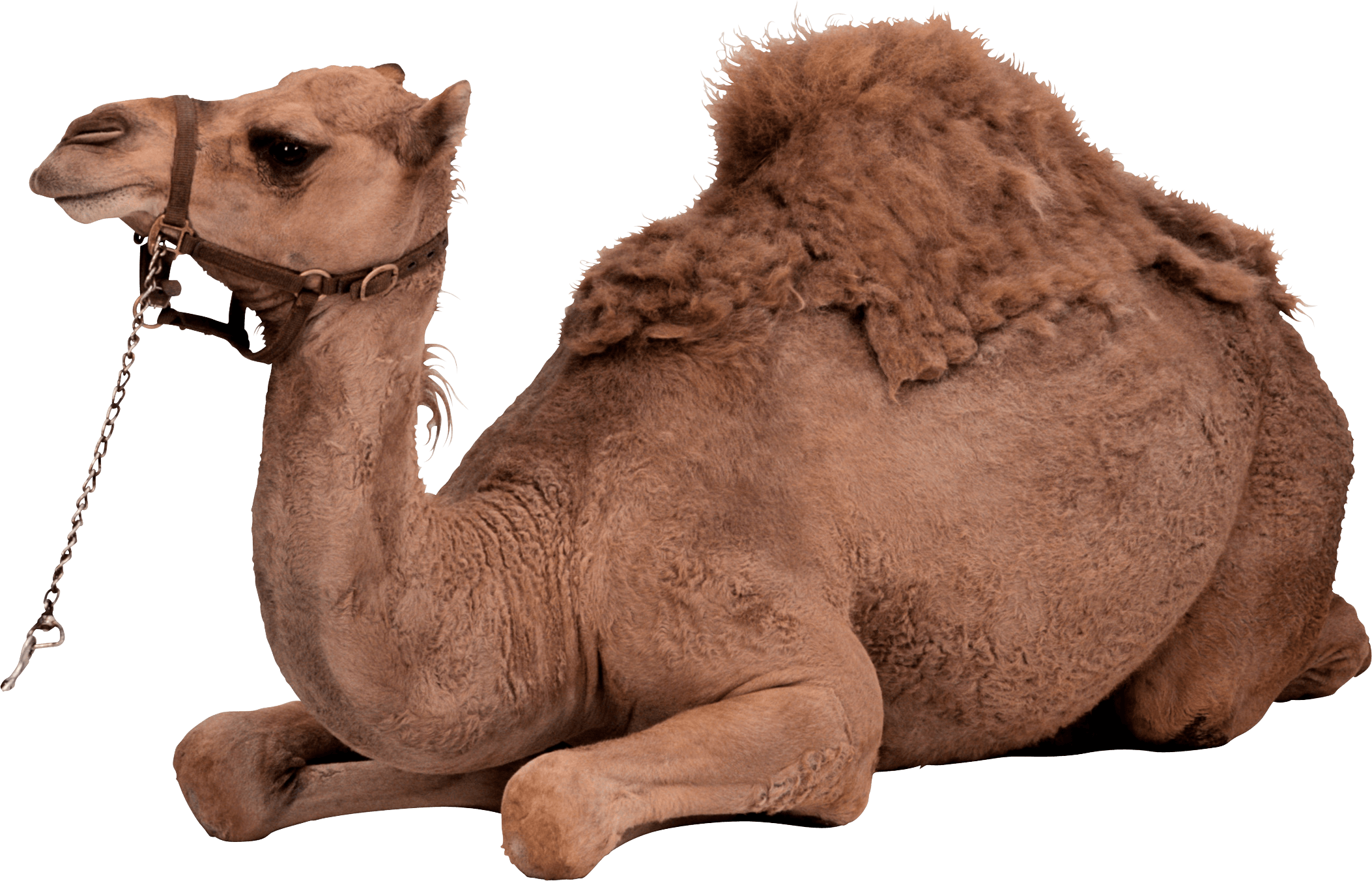 Desert
What animals live in the
desert?
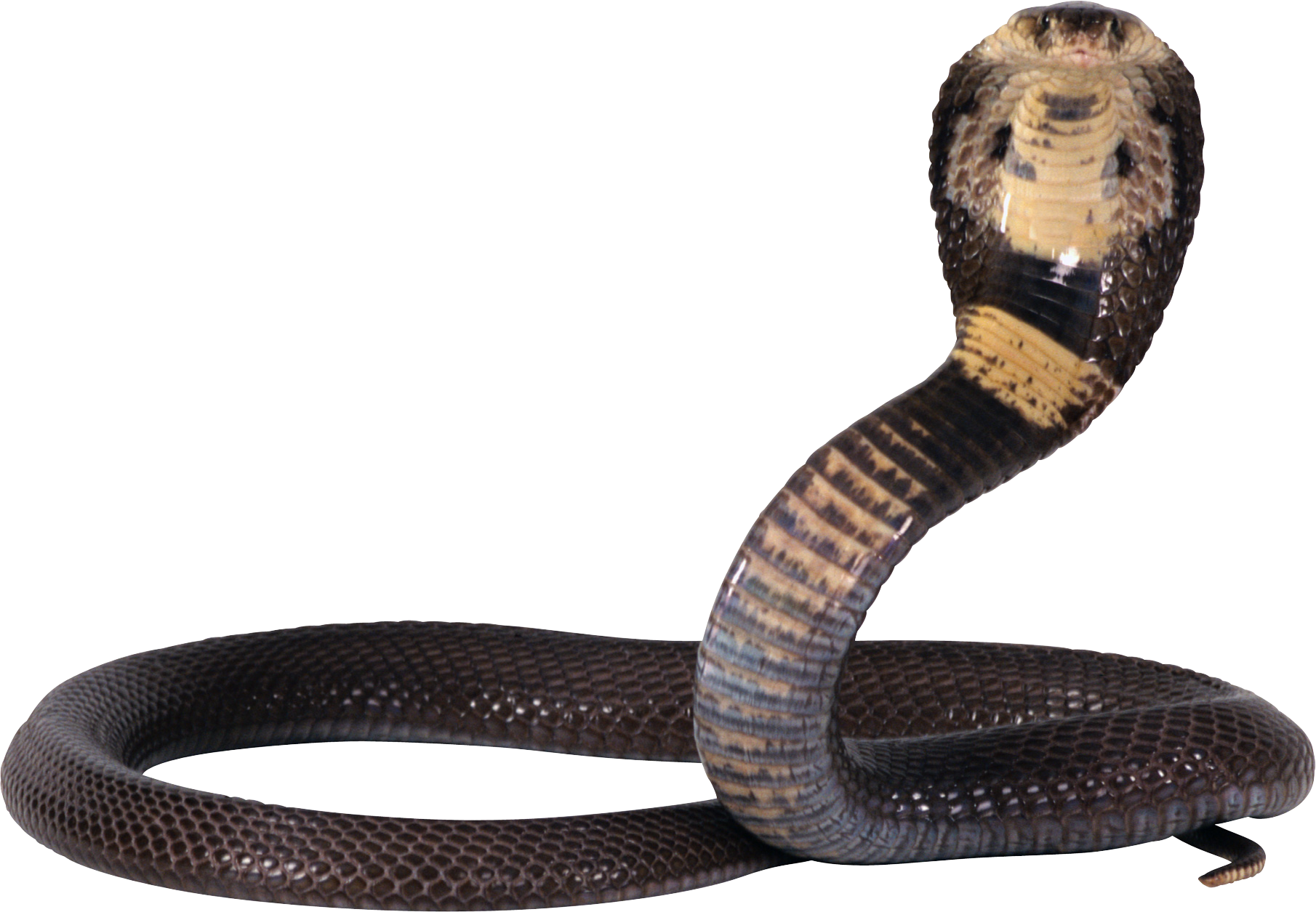 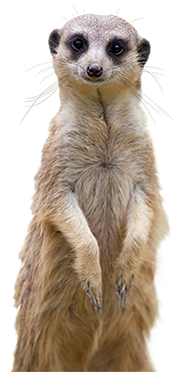 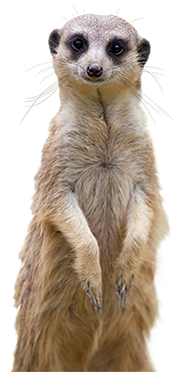 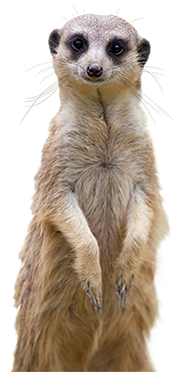 D
escribing
A
nimals
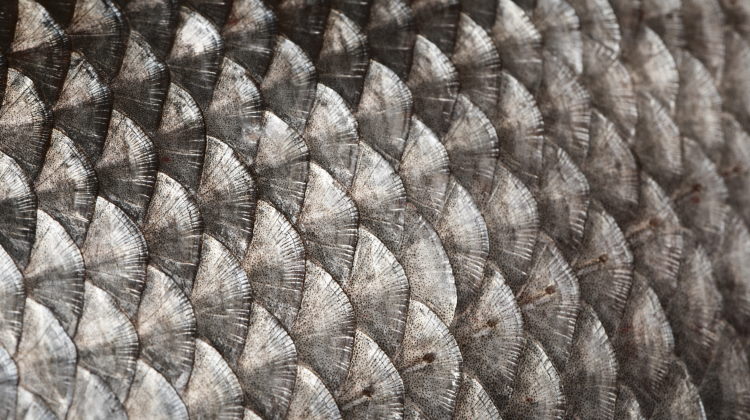 Some animals have
scales
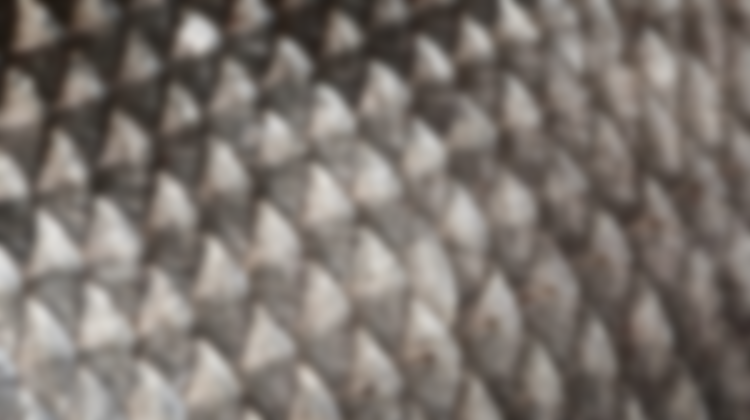 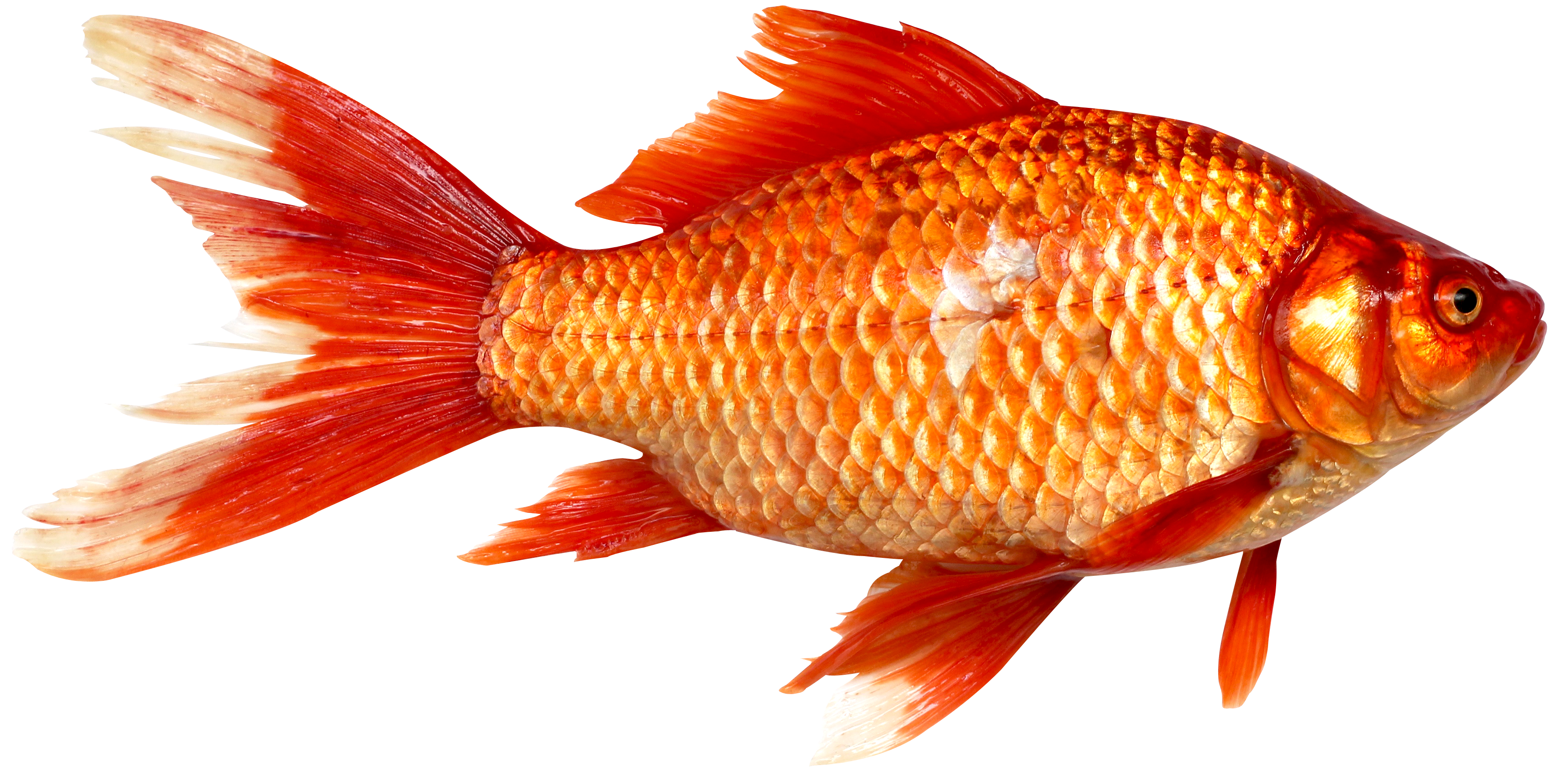 scales
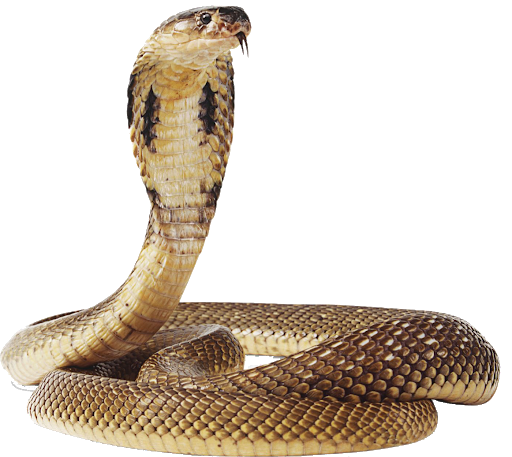 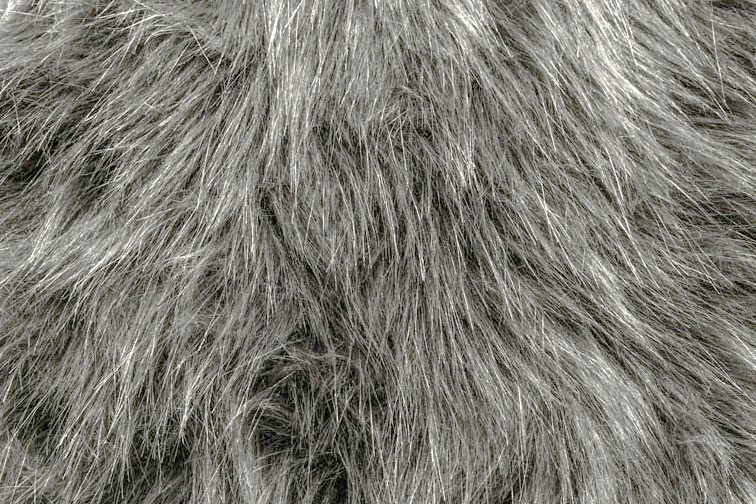 Some animals have
fur
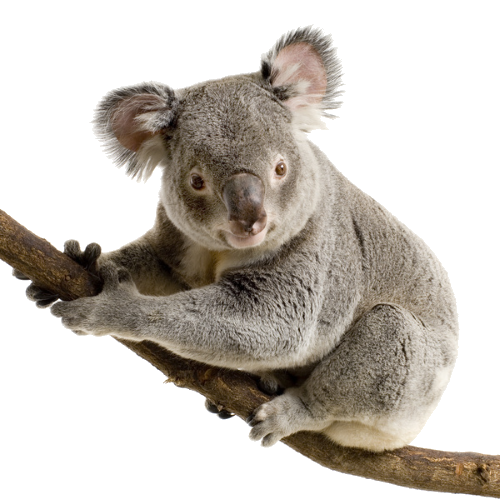 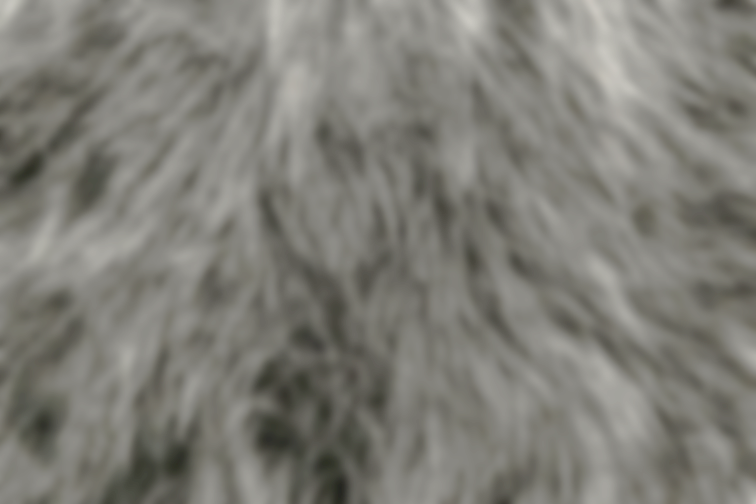 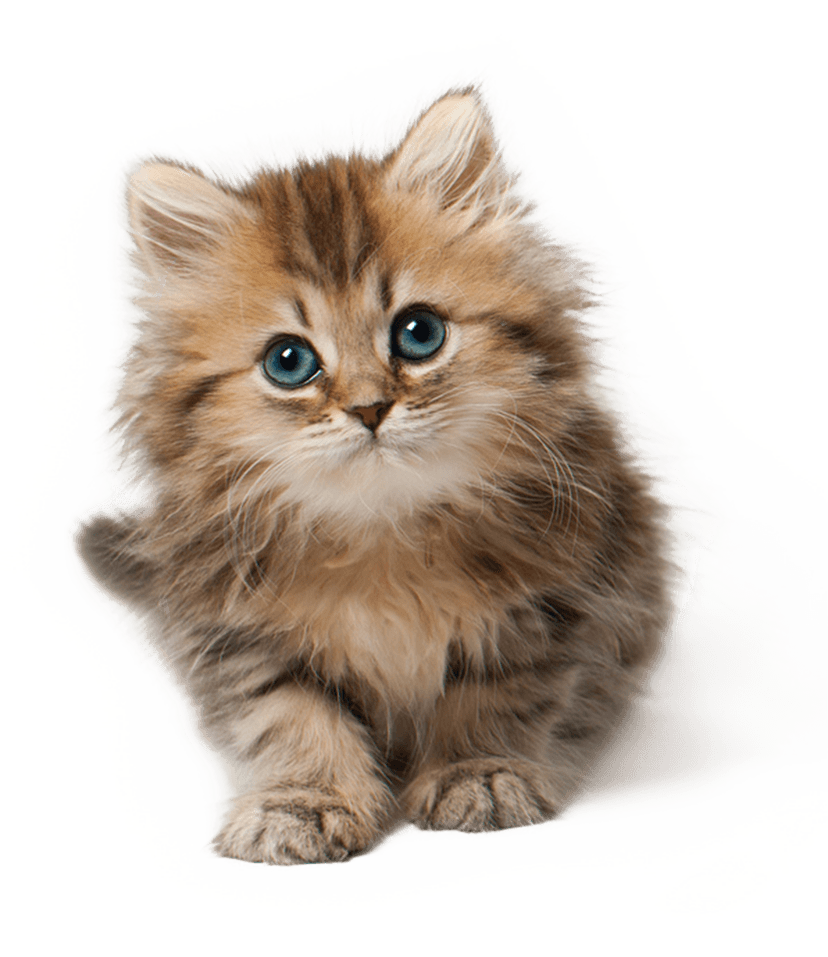 fur
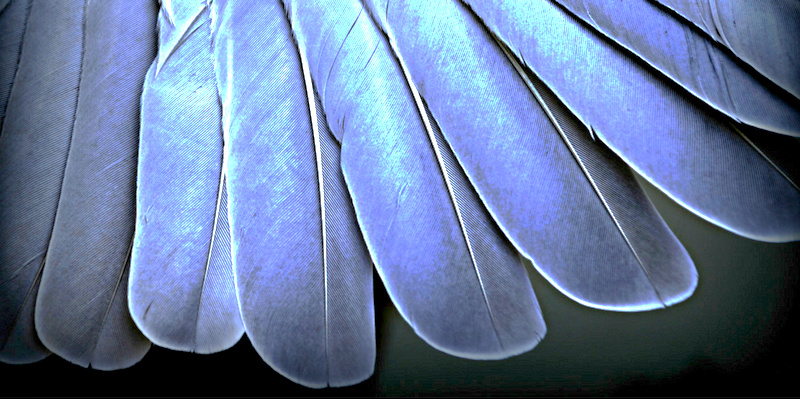 Some animals have
feathers
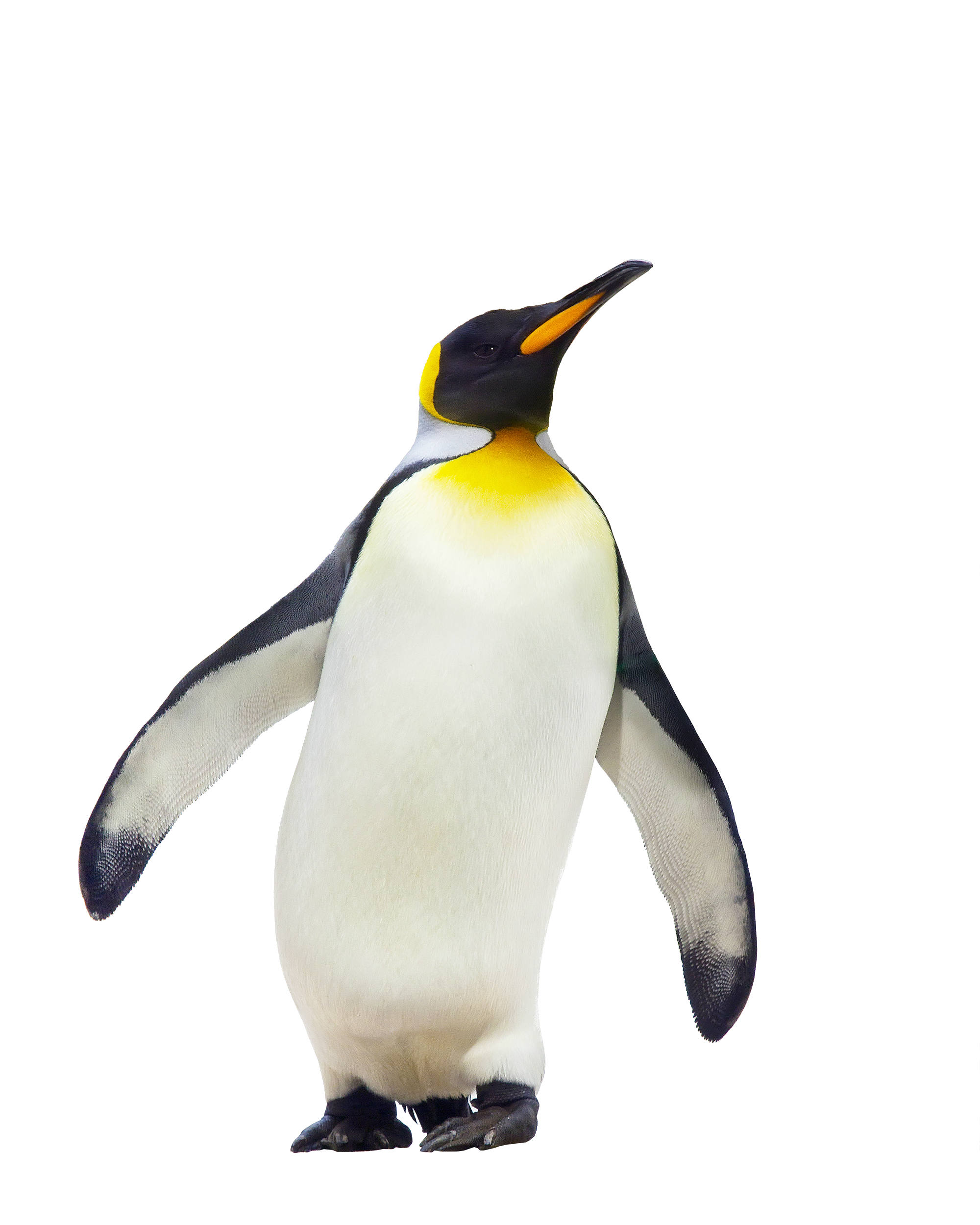 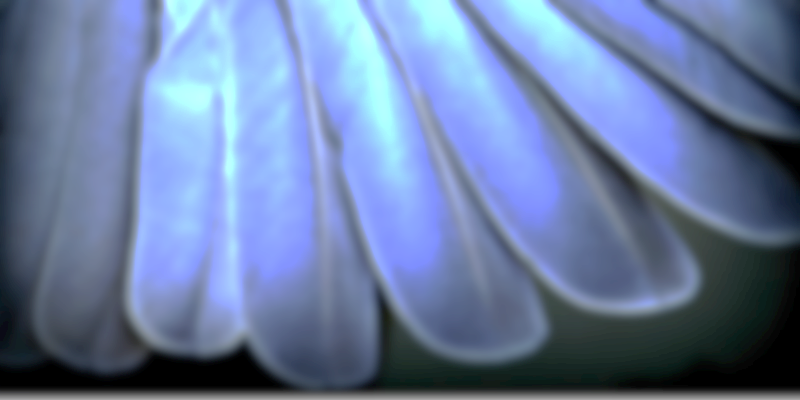 feathers
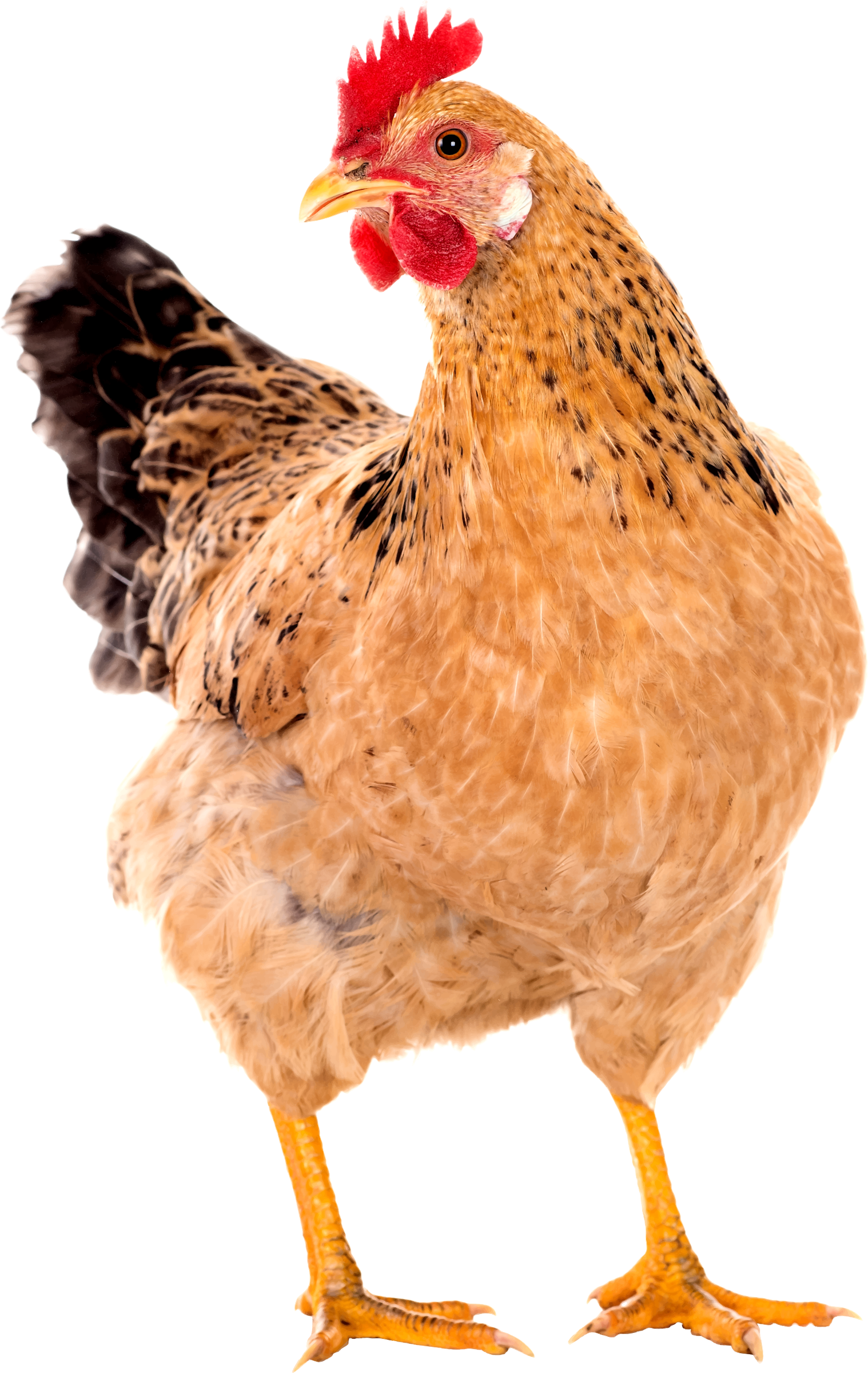 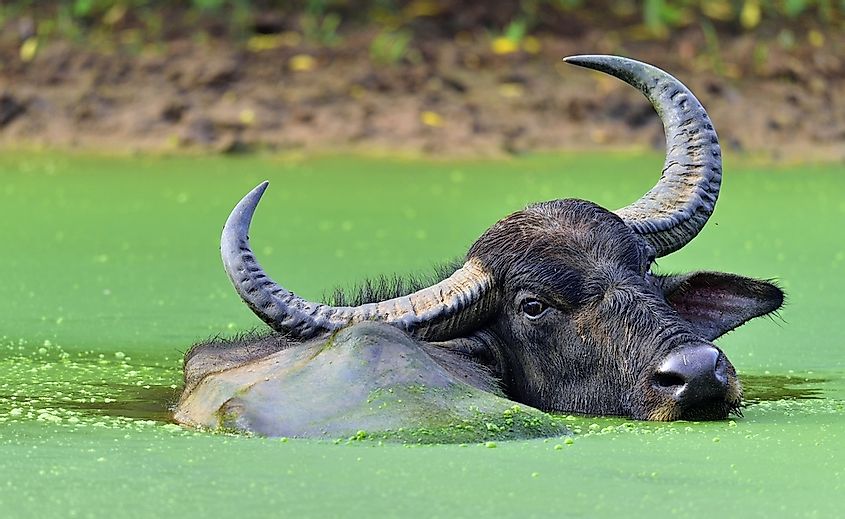 Some animals have
horns
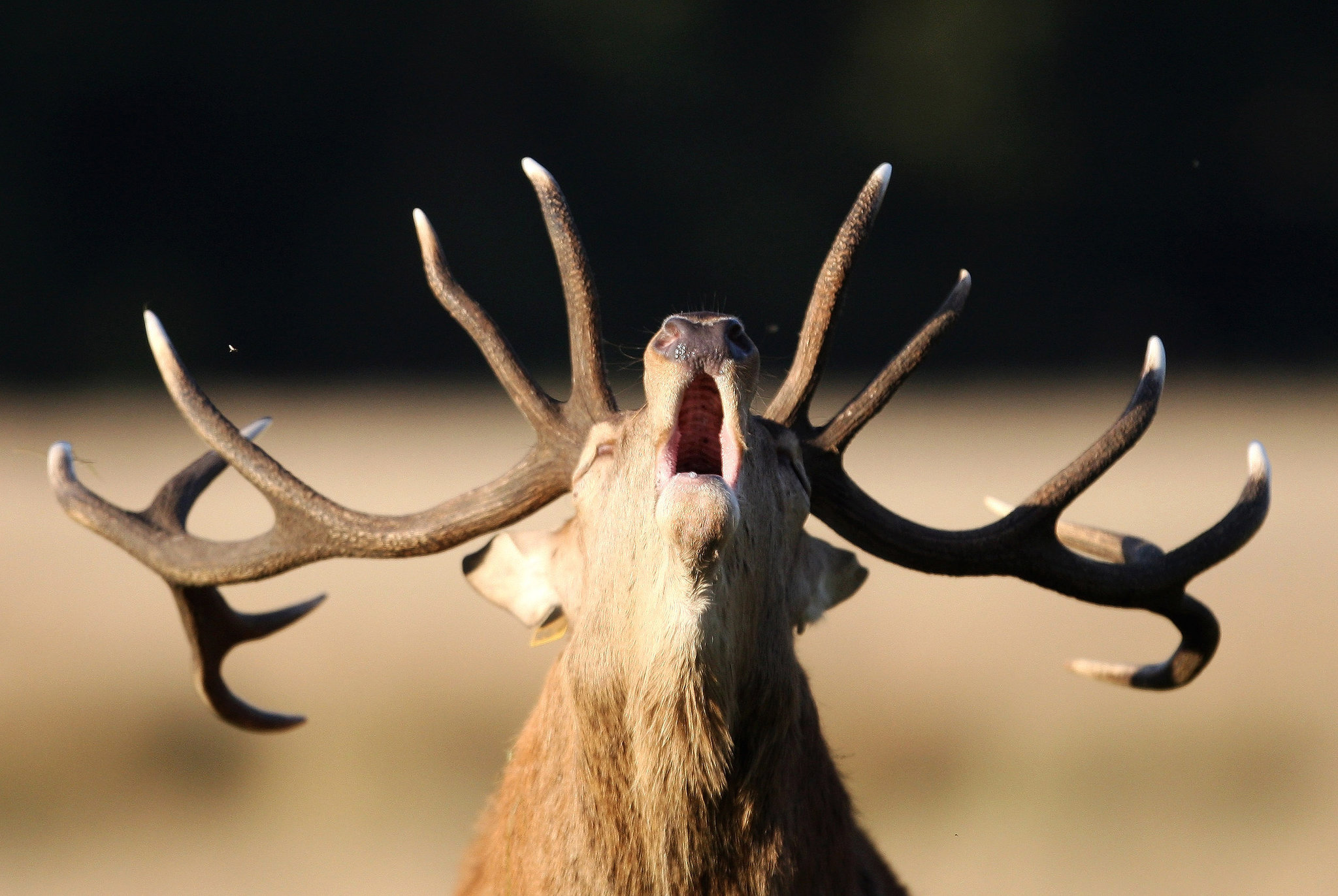 Some animals have
antlers
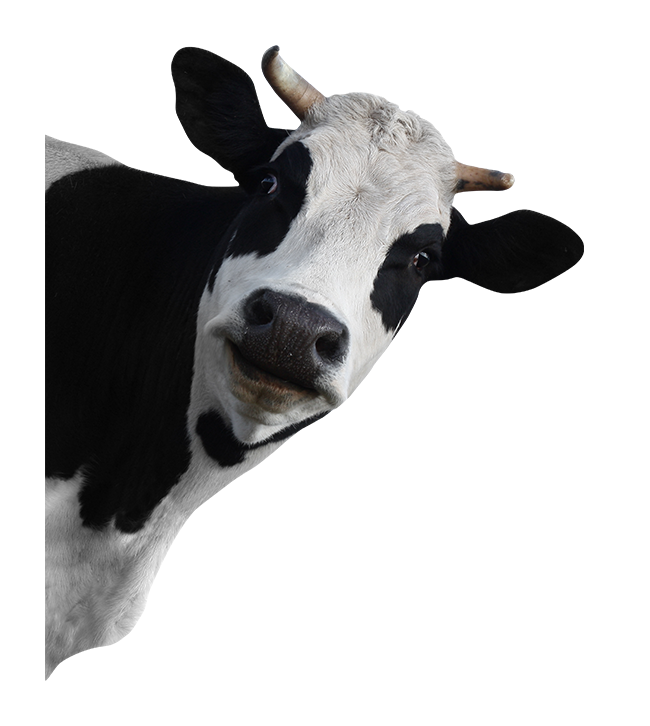 horns
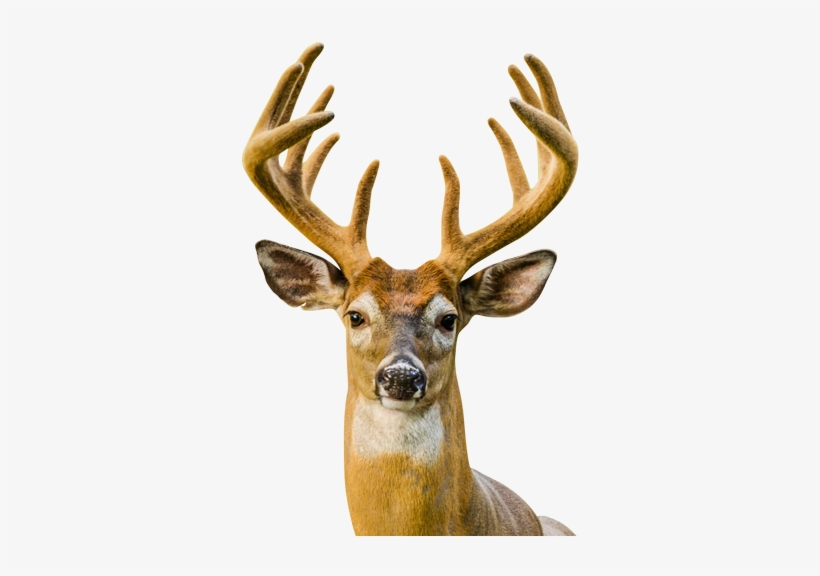 vs
antlers
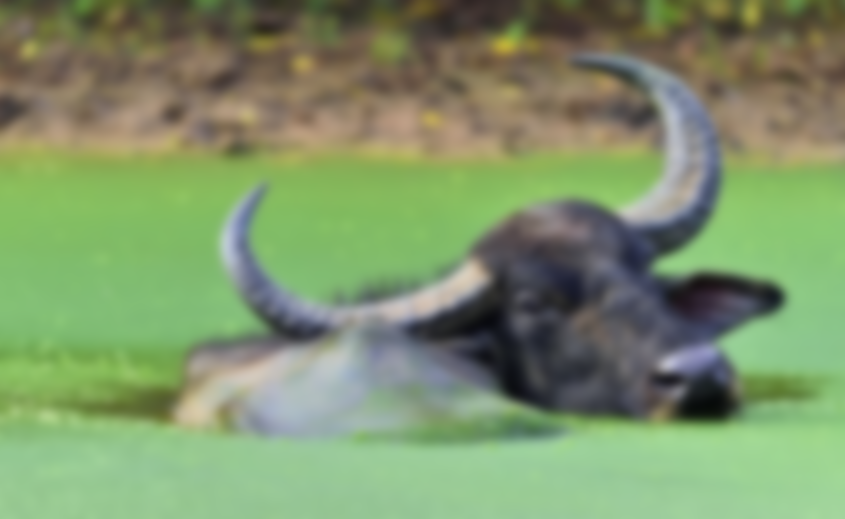 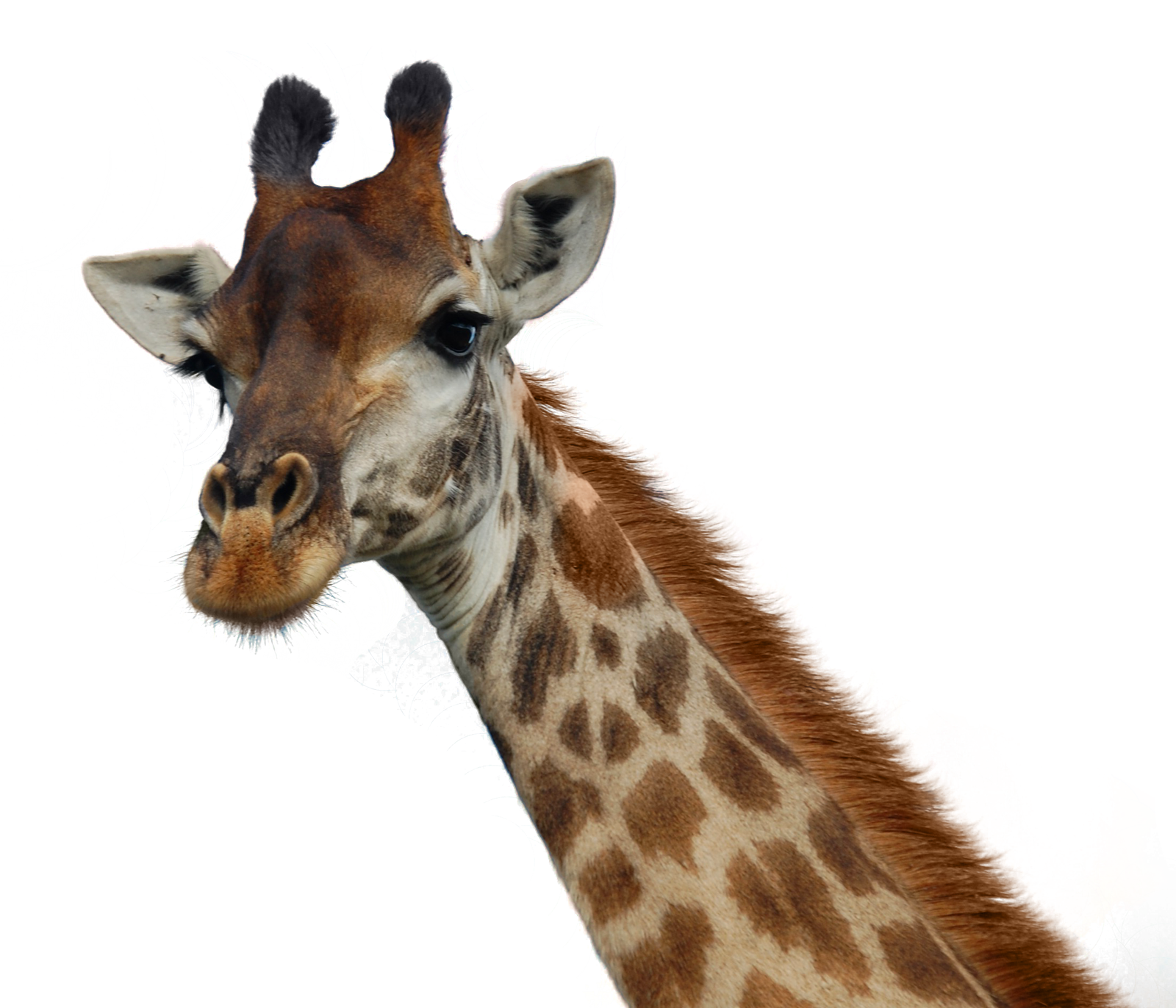 horns
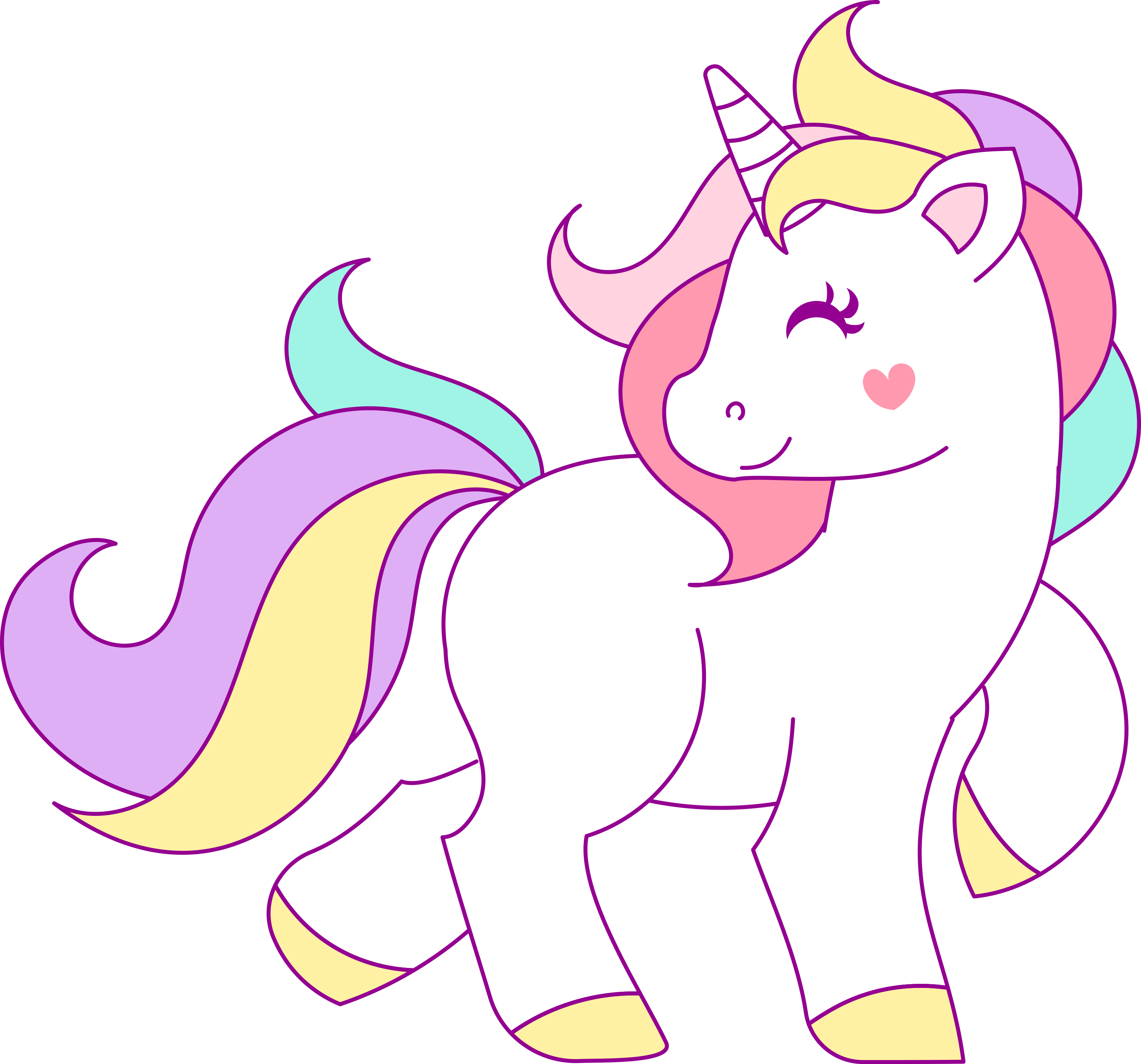 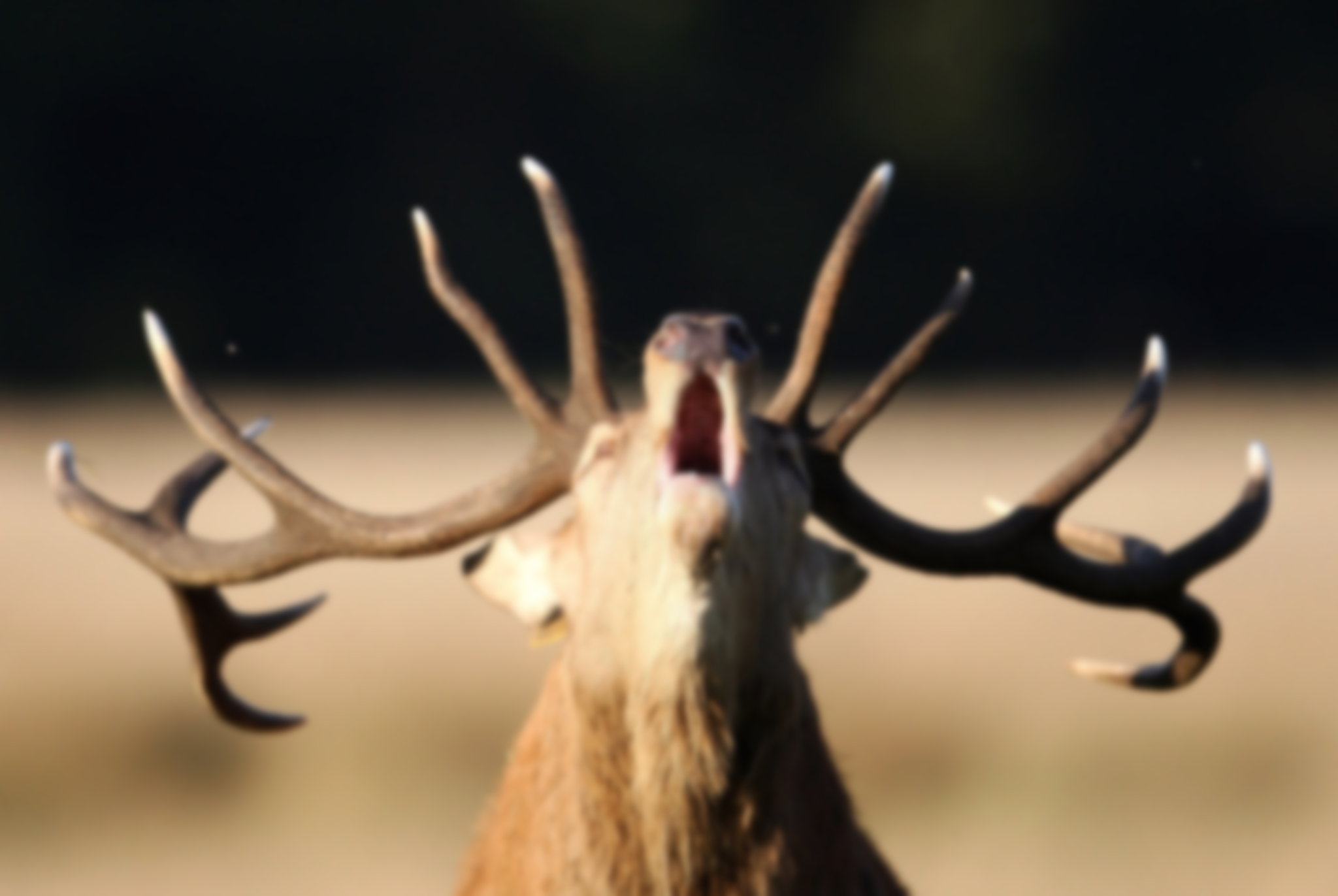 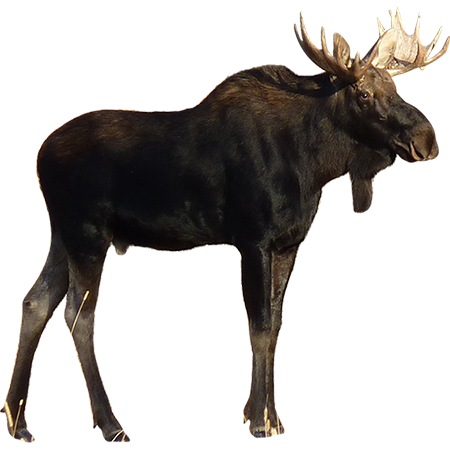 antlers
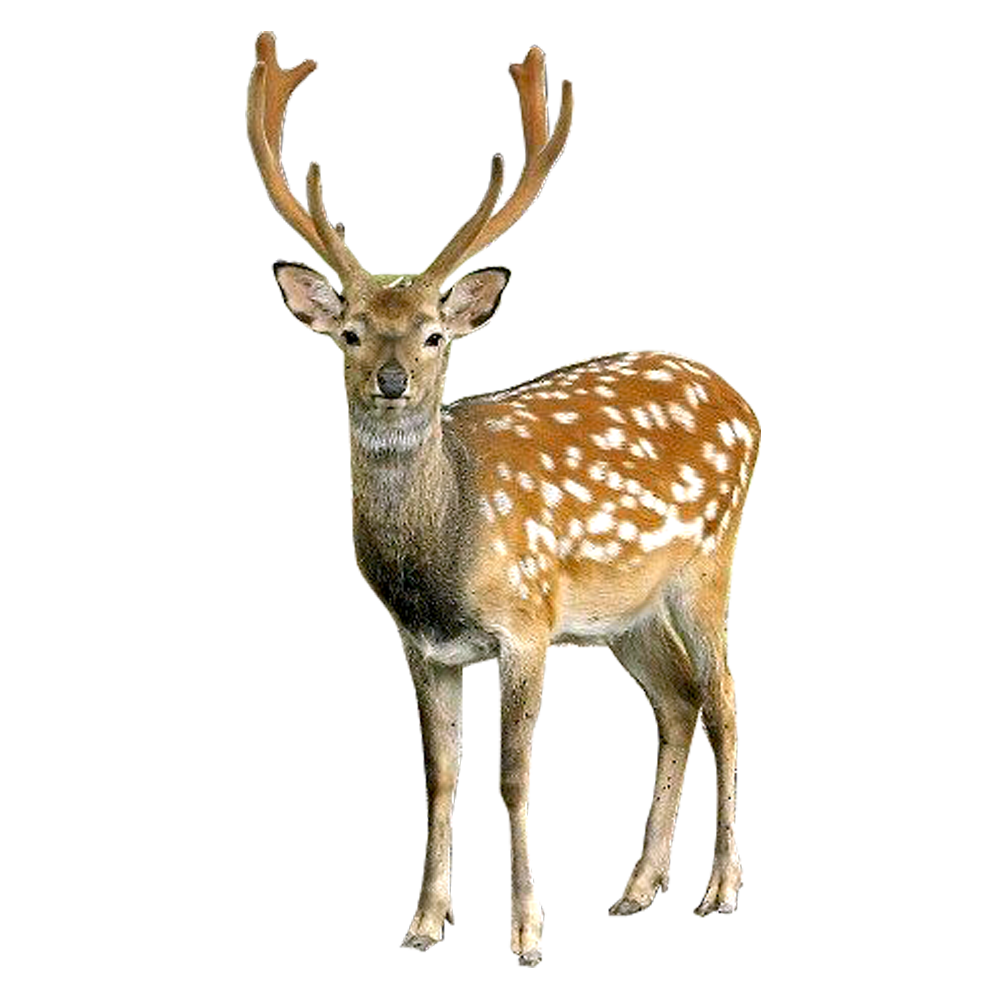 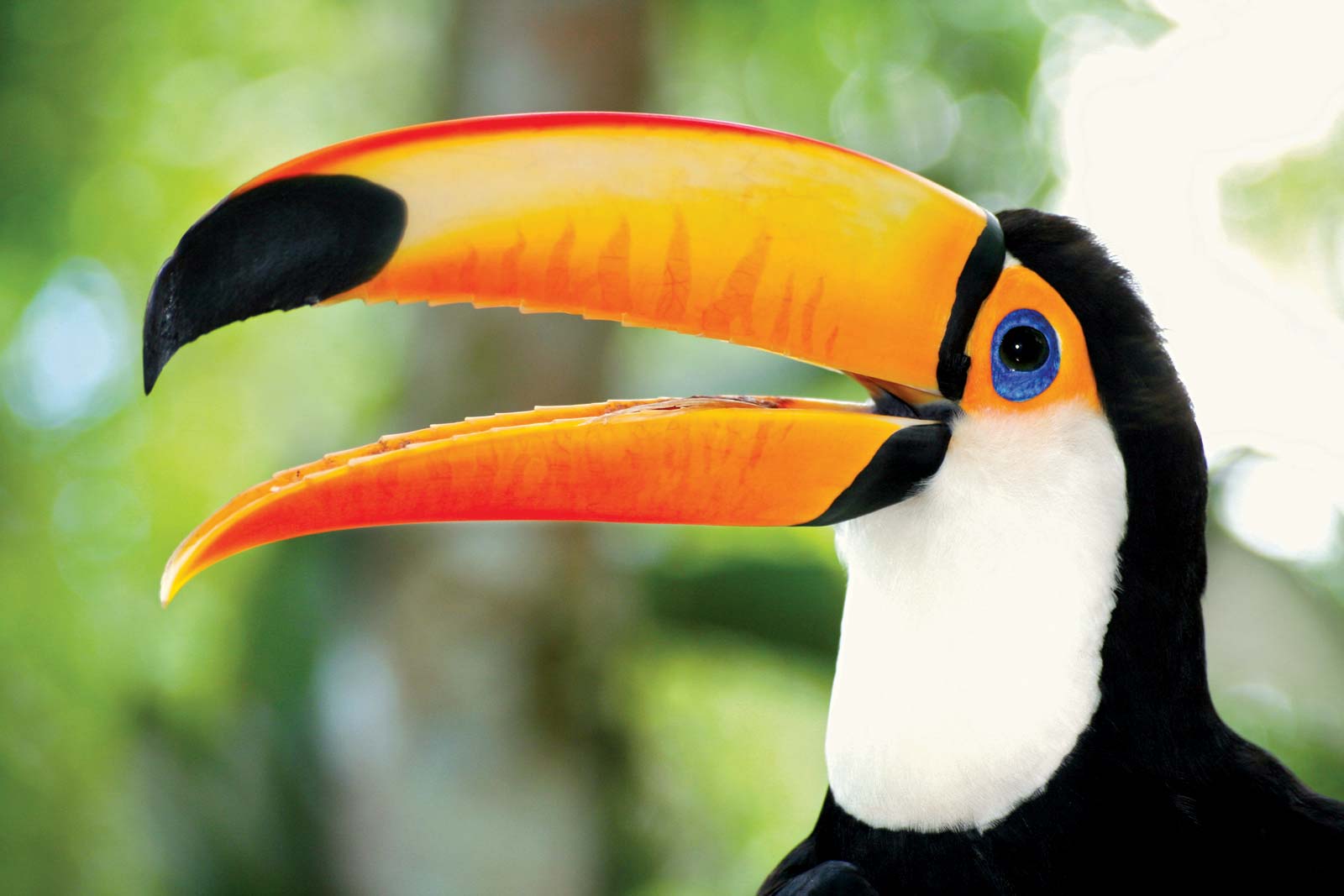 Some animals have a
beak
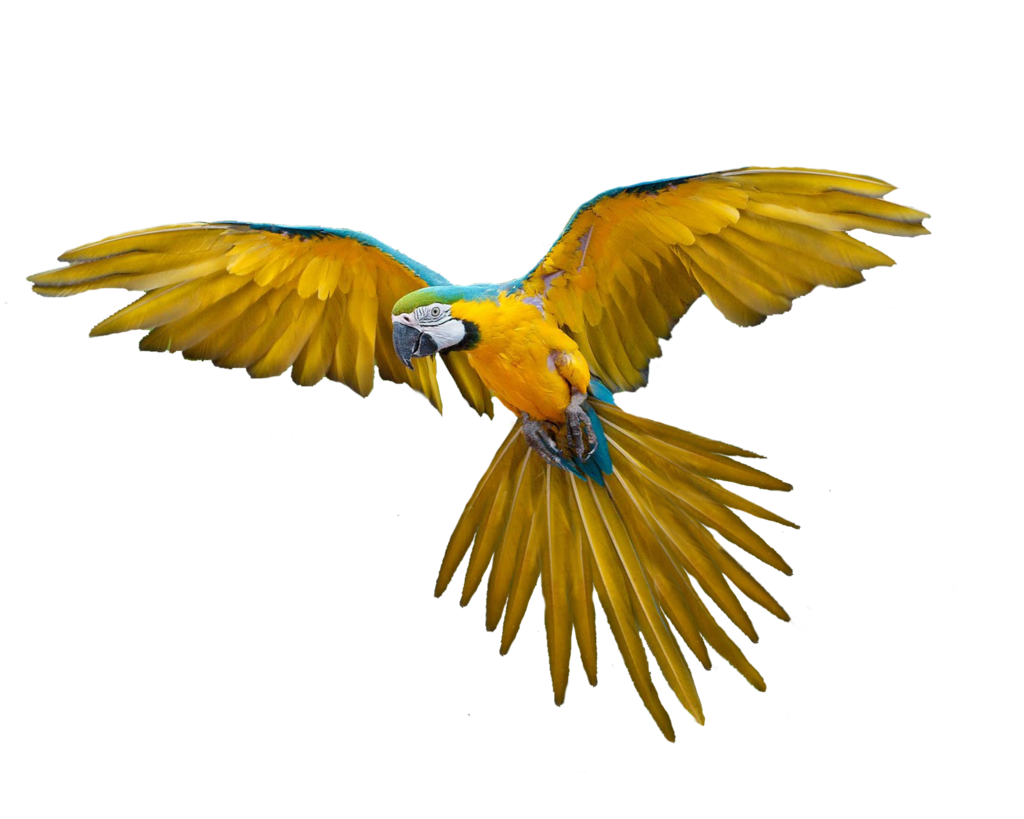 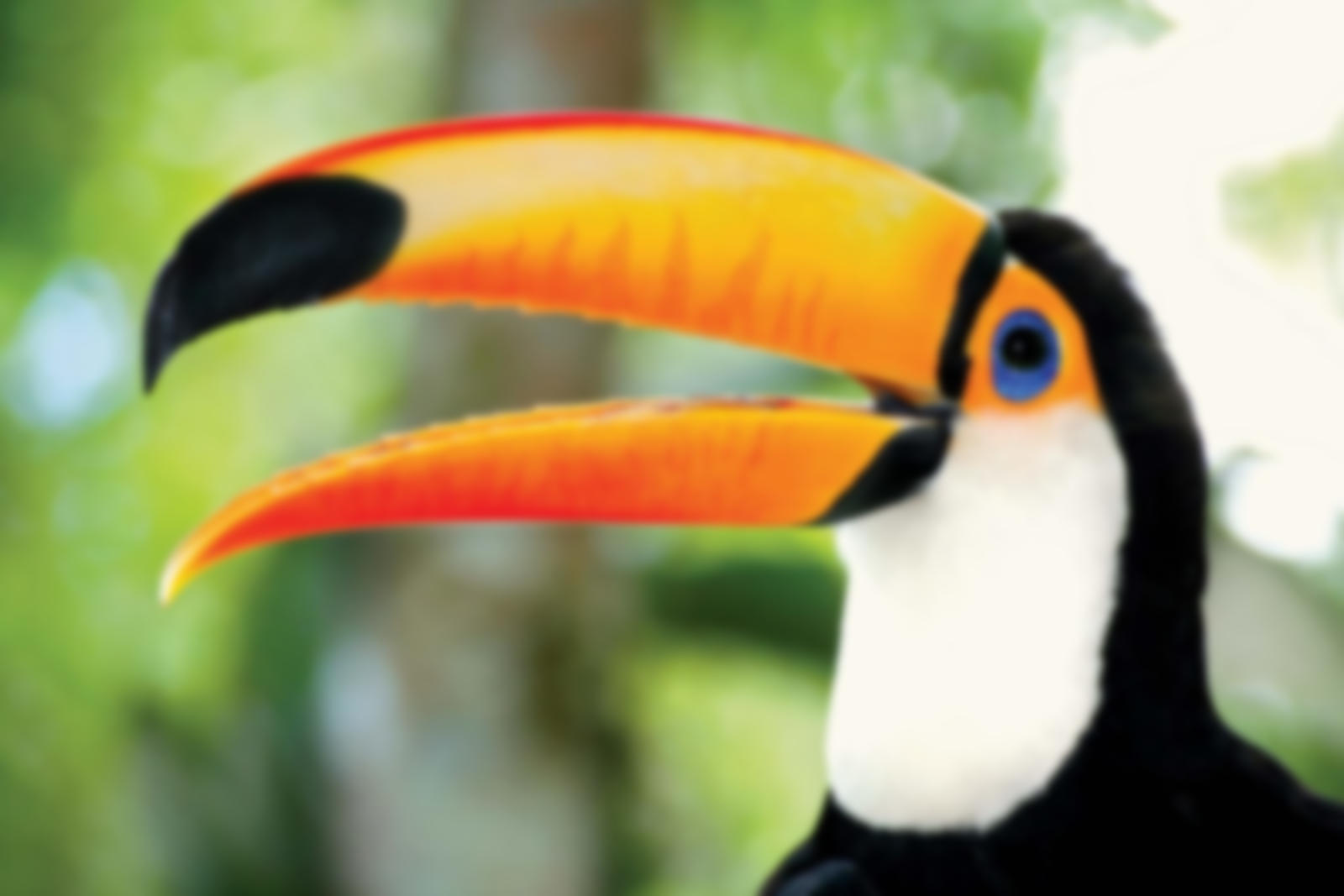 beak
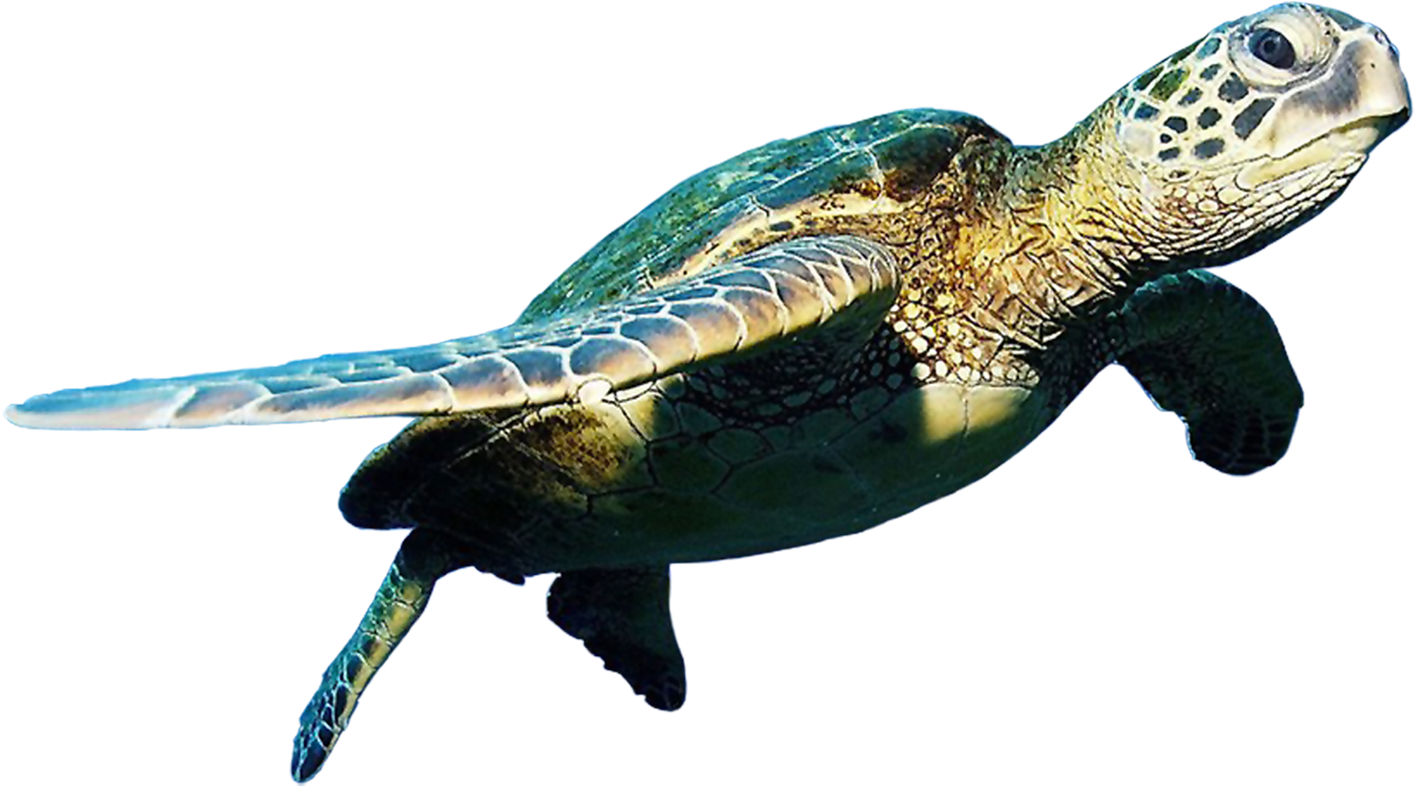 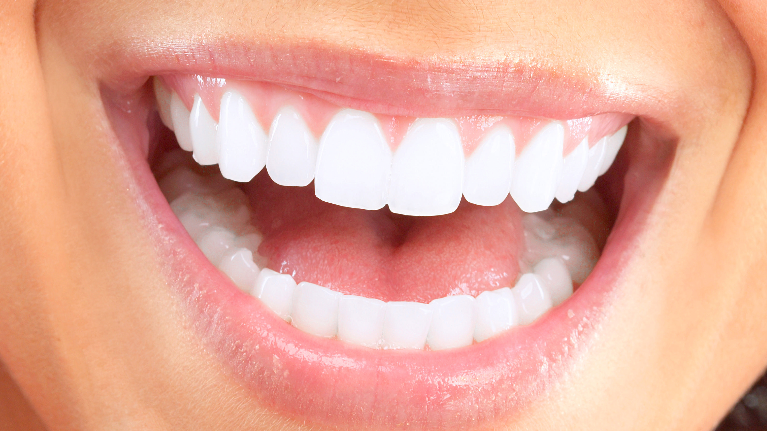 Some animals have
teeth
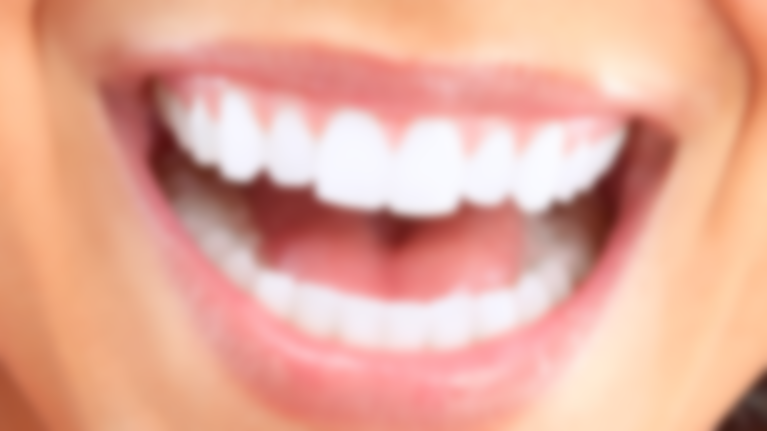 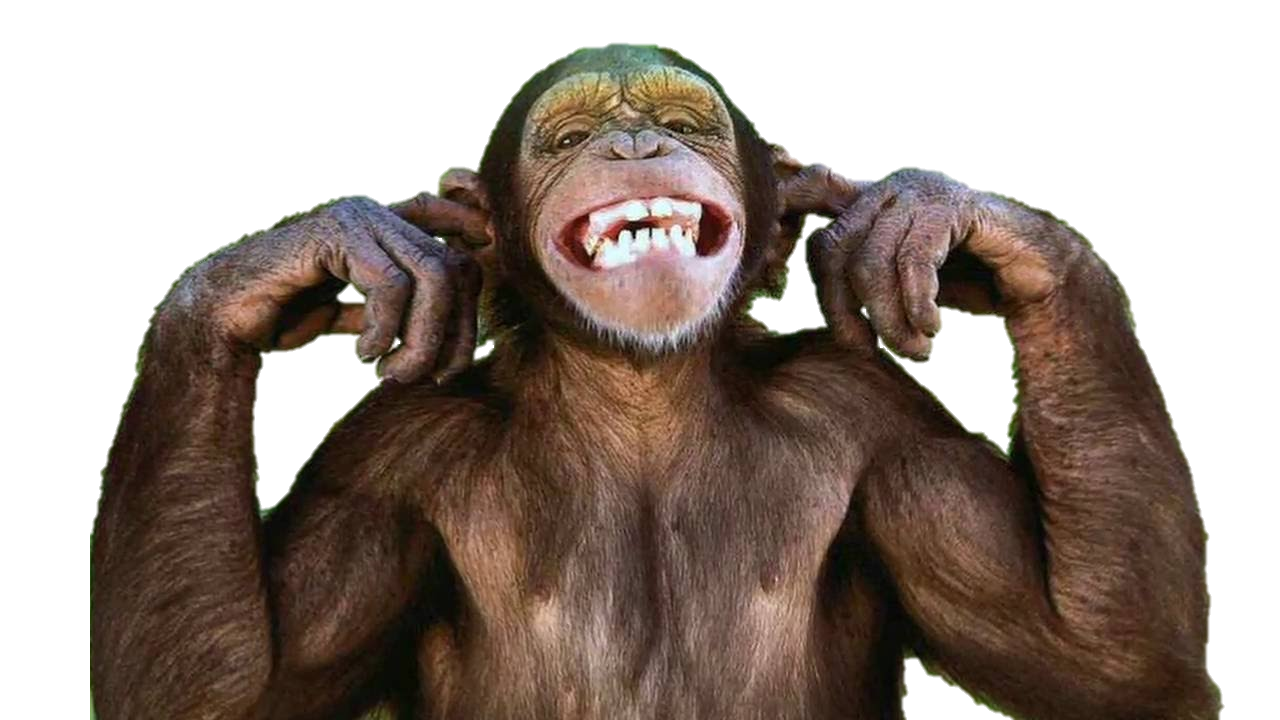 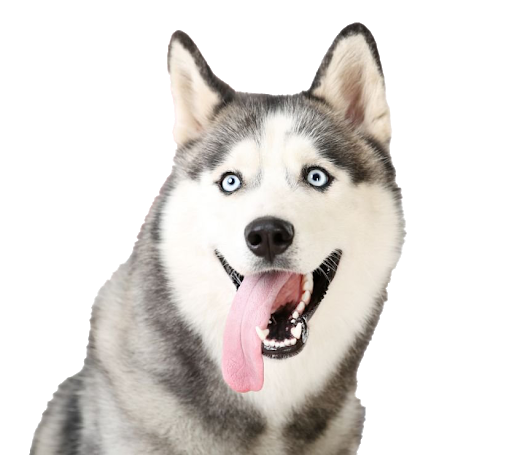 teeth
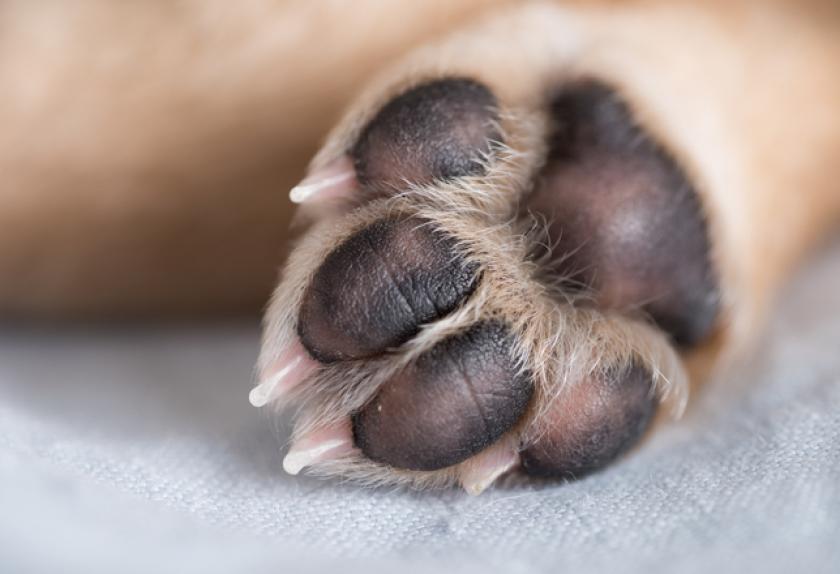 Some animals have
paws
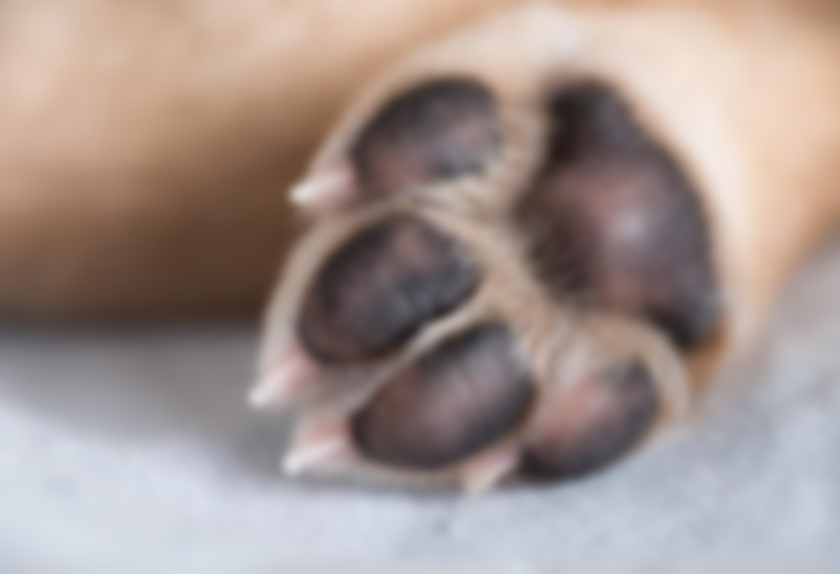 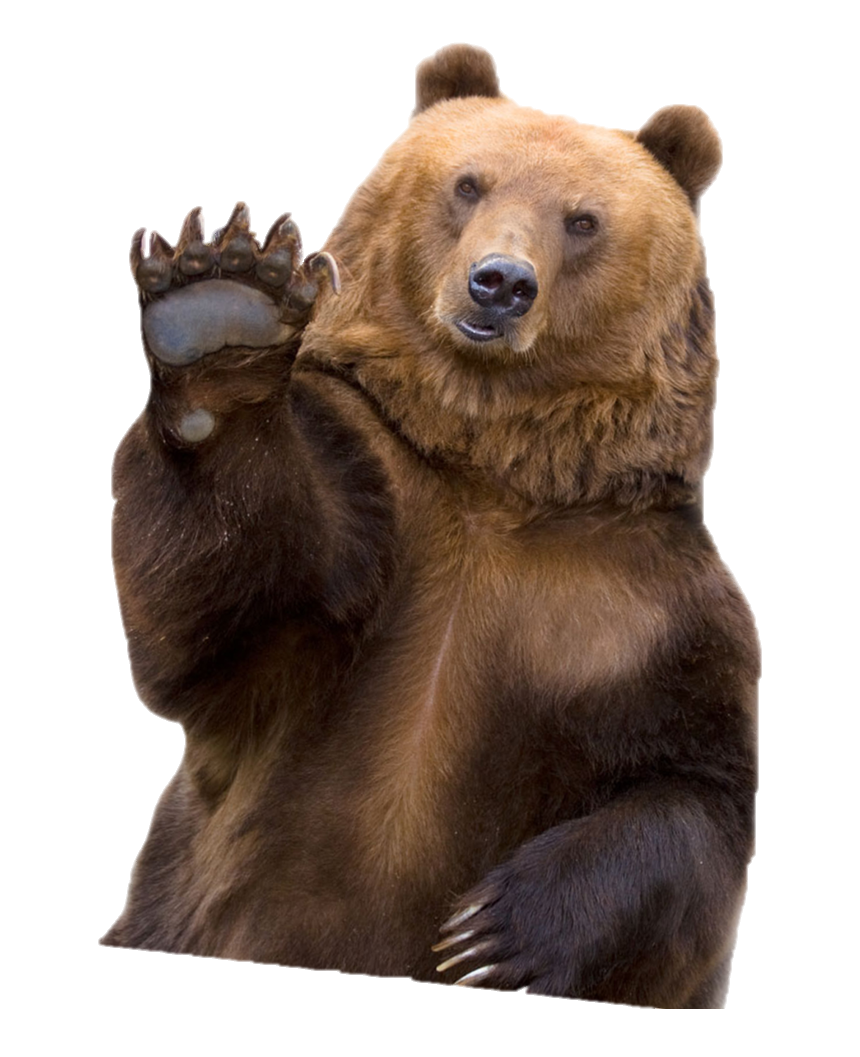 paws
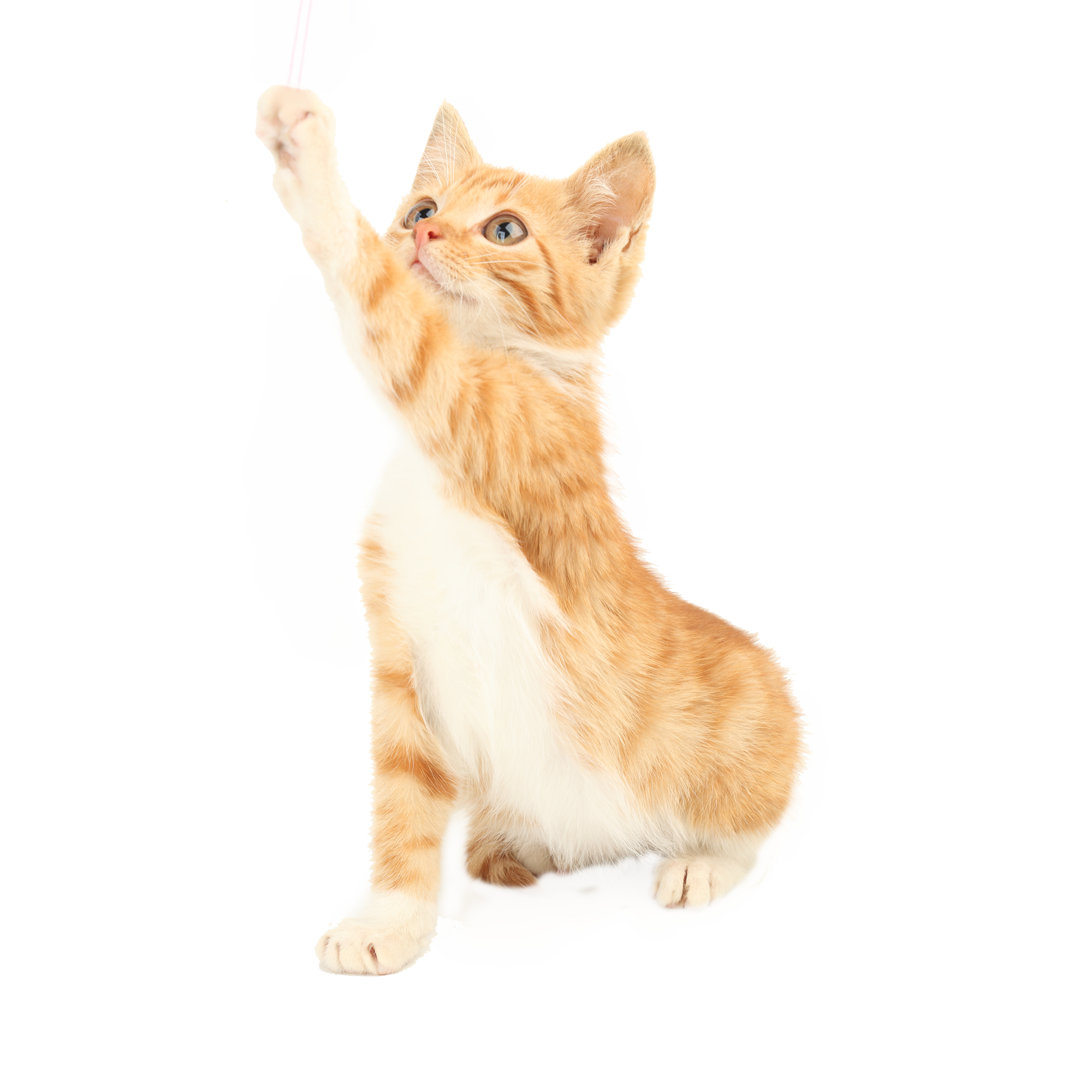 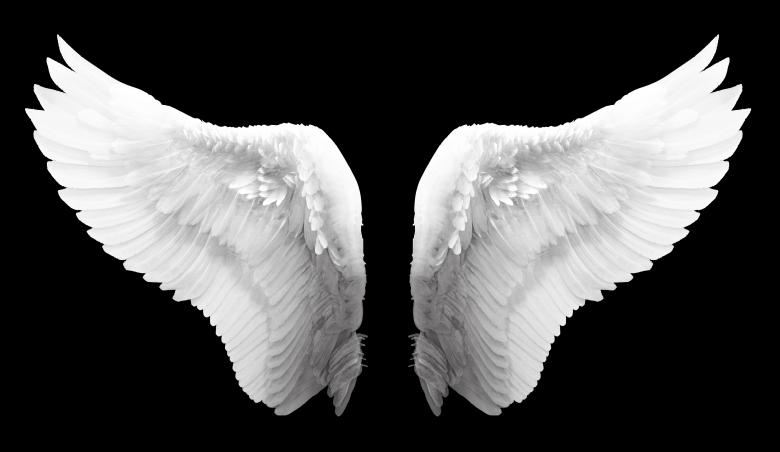 Some animals have
wings
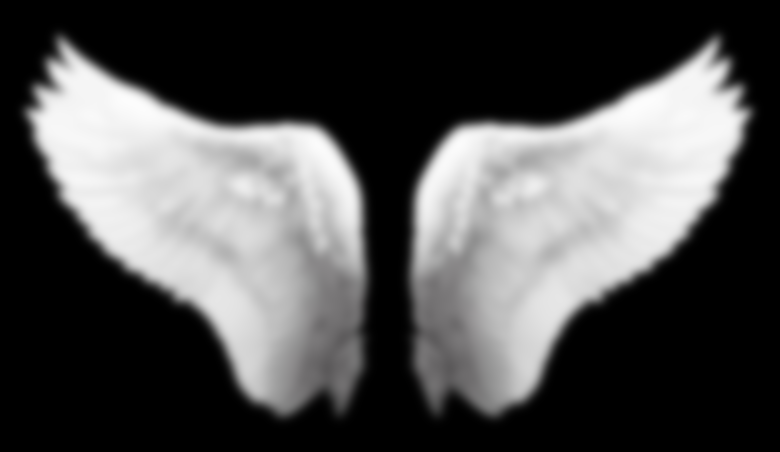 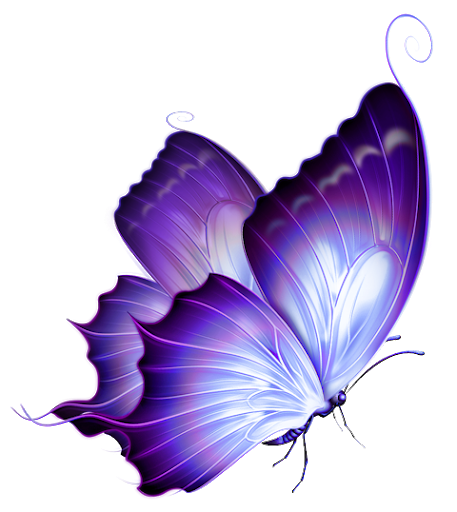 wings
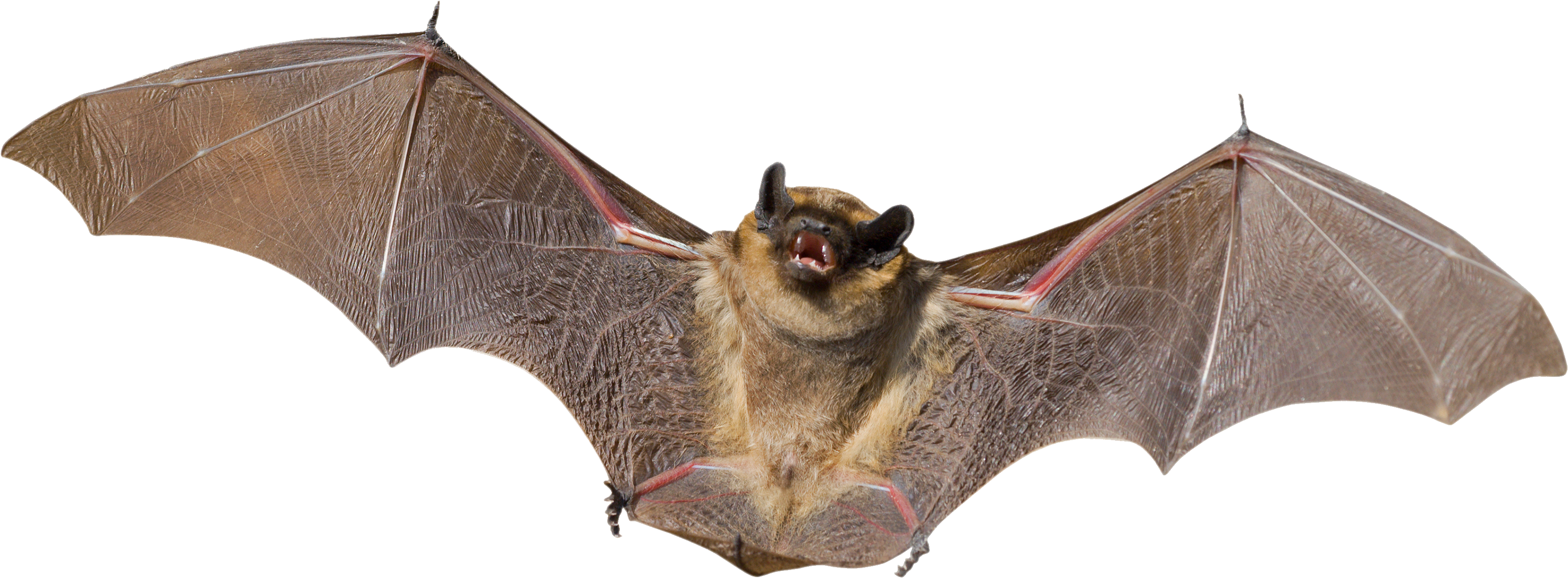 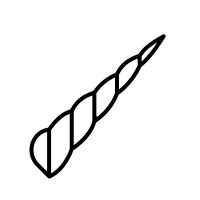 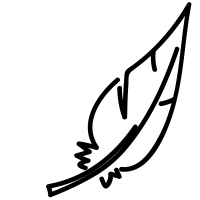 8
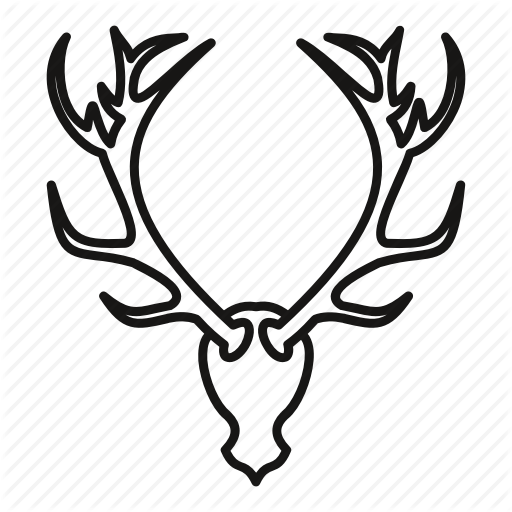 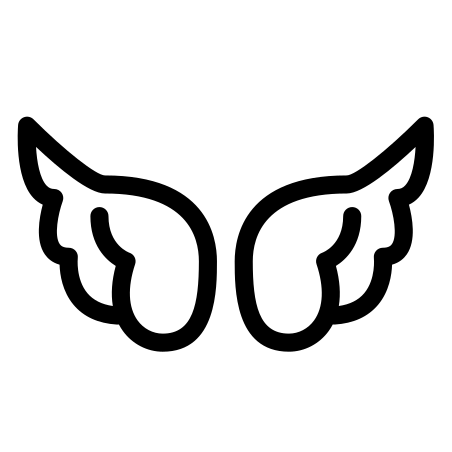 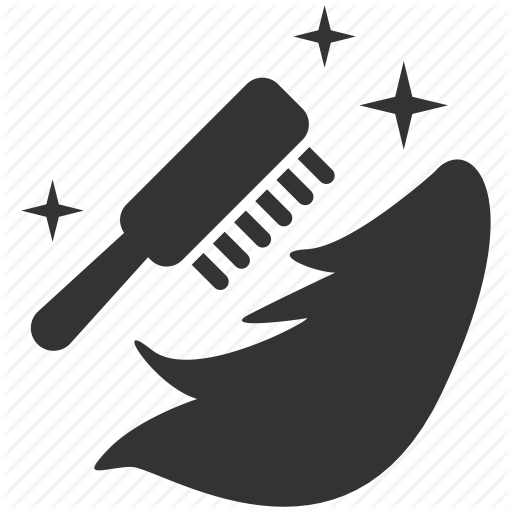 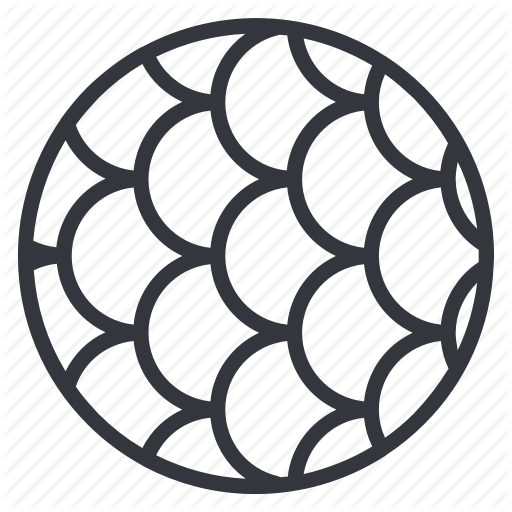 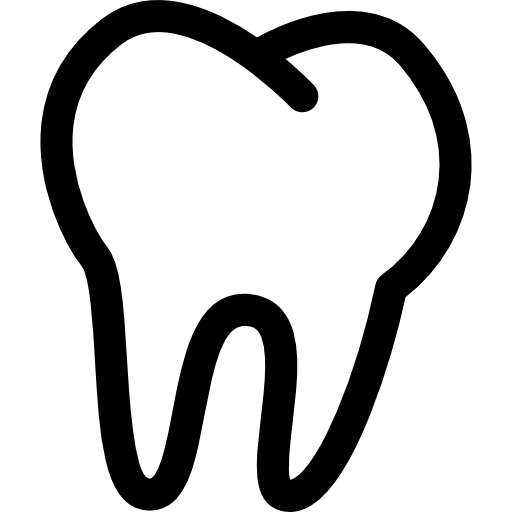 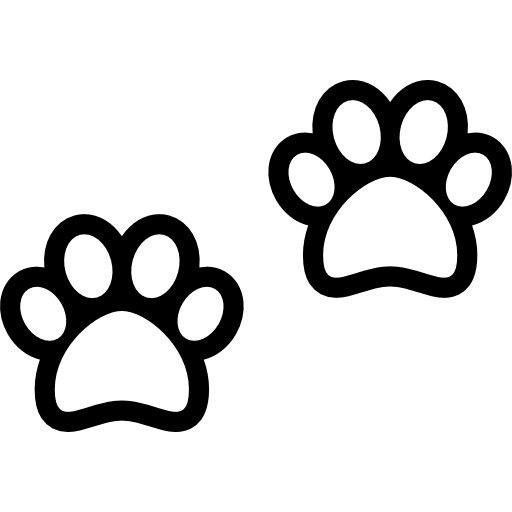 7
6
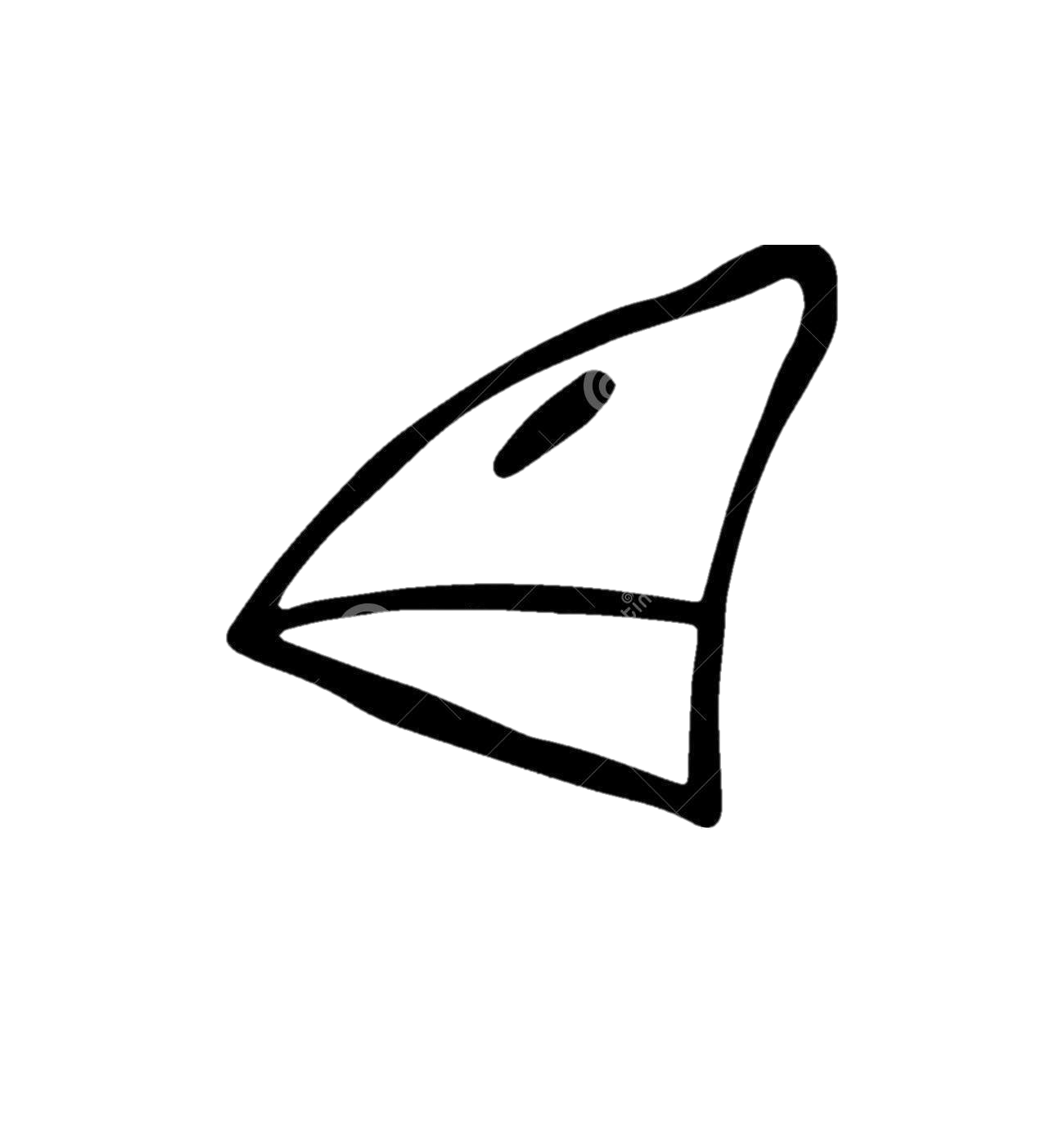 1
2
4
5
9
3
matching
Feather
Scales
Beak
Teeth
Fur
Wings
Paws
Antlers
Horn
The goat has   __________.
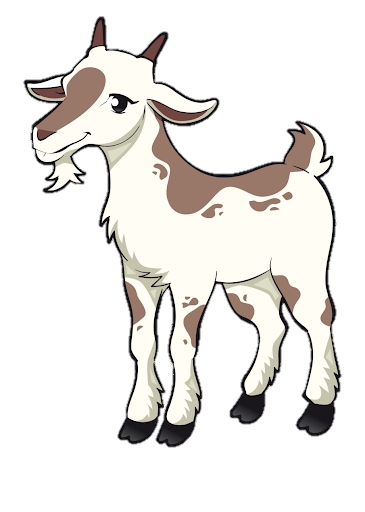 fur
The goat has   __________.
horns
G
uess
the
A
nimal
Does it live in the forest?
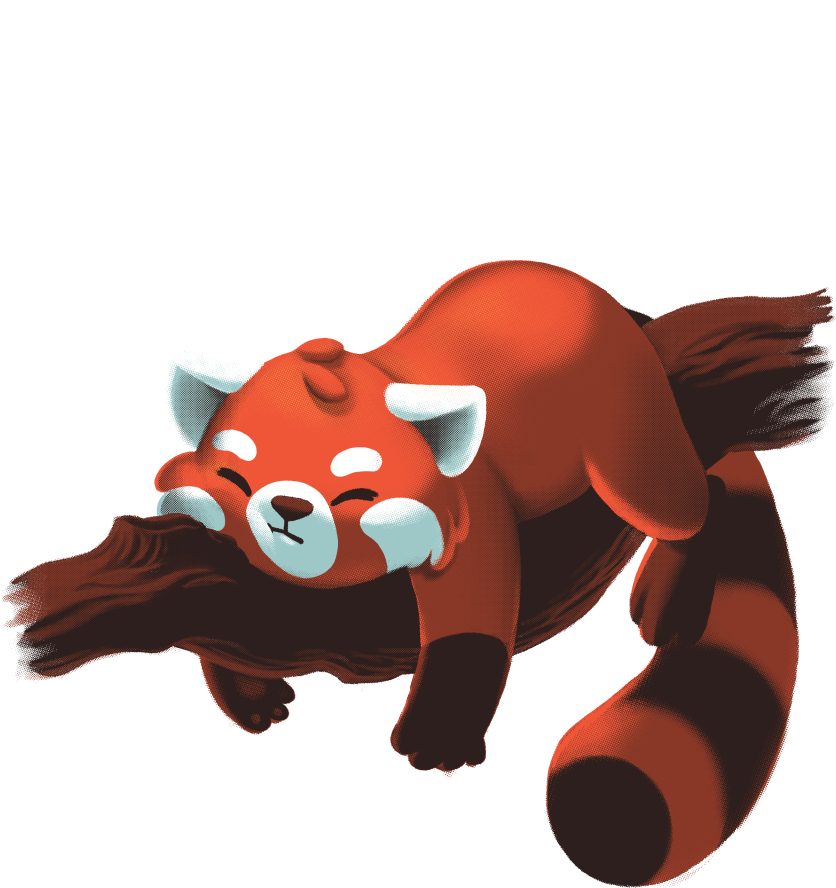 Does it have a tail?
Does it have 4 legs.
Does it have a red body.
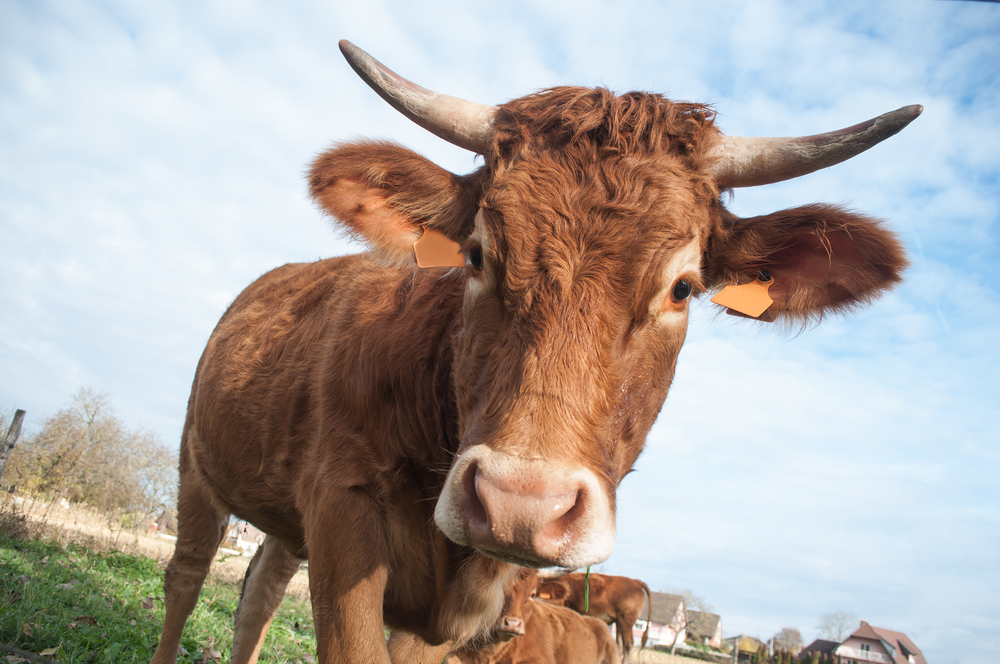 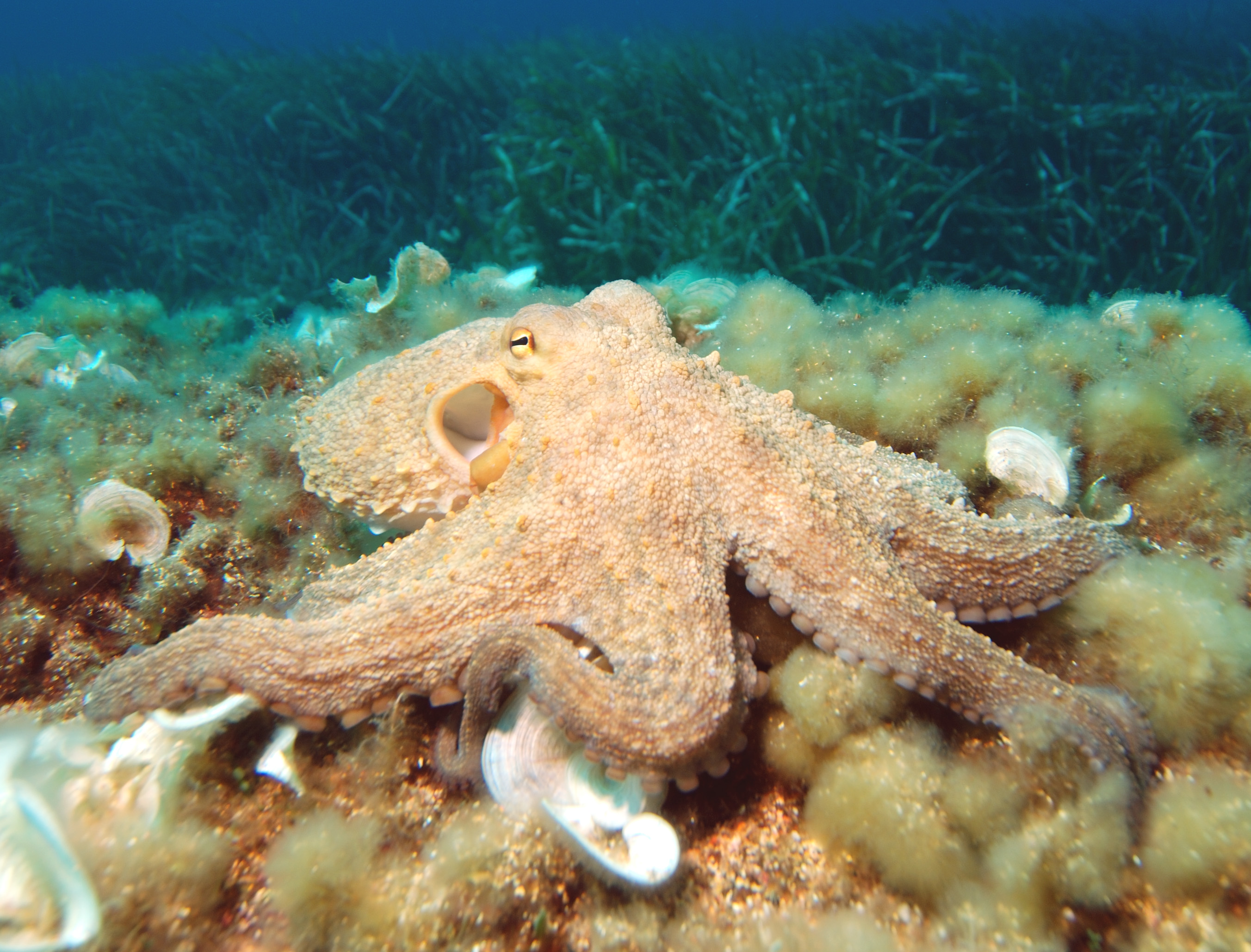 Reset
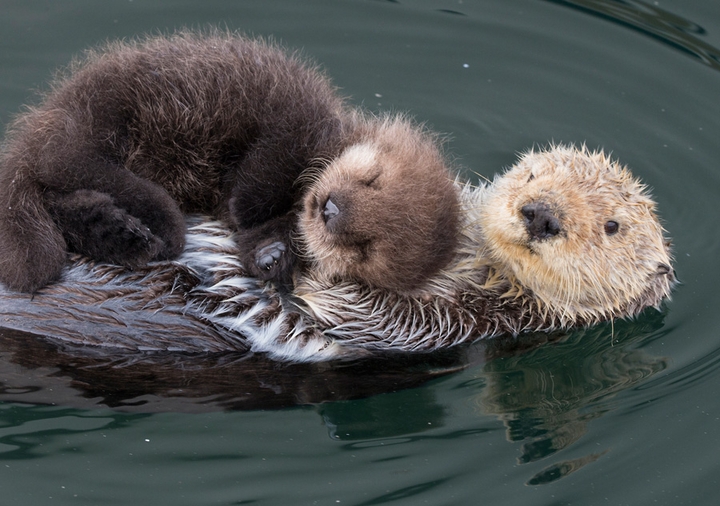 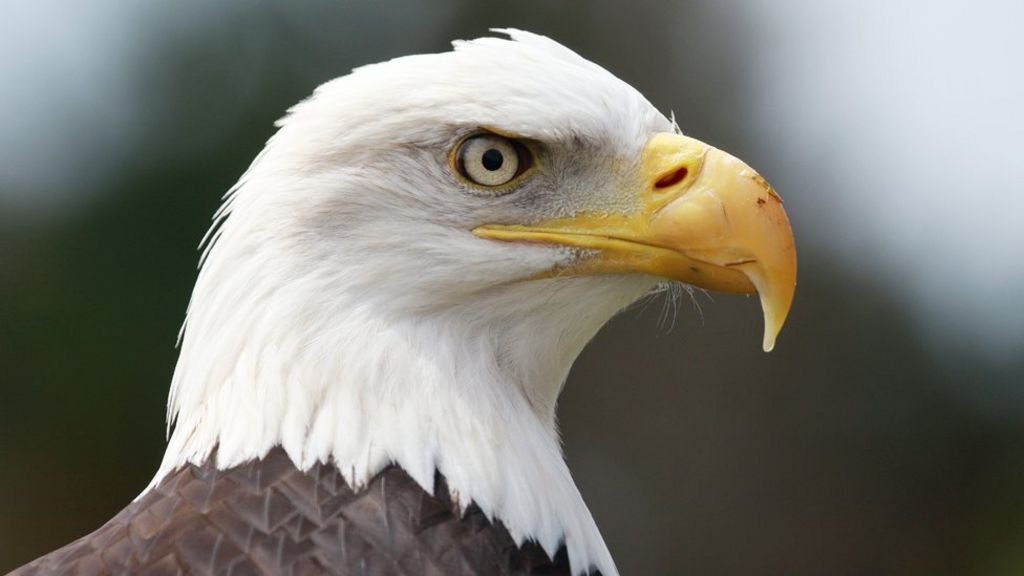 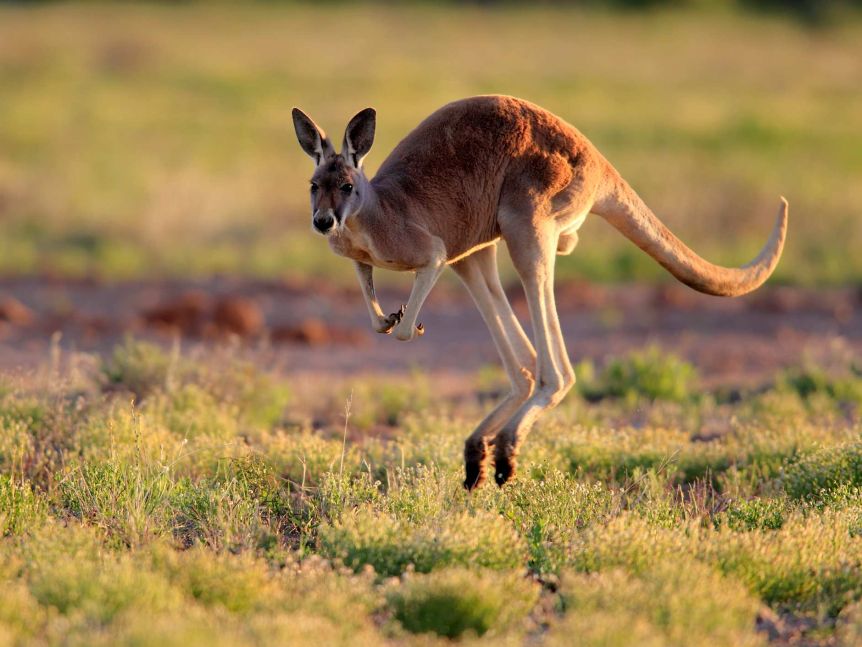 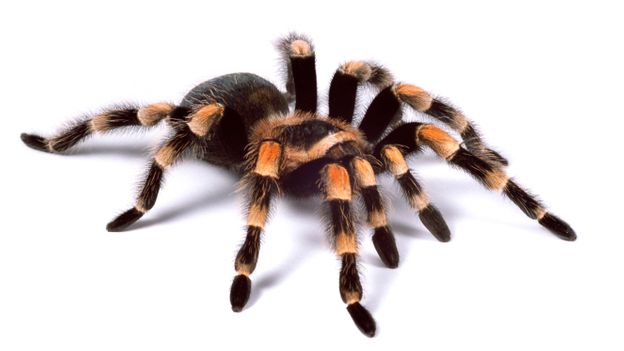 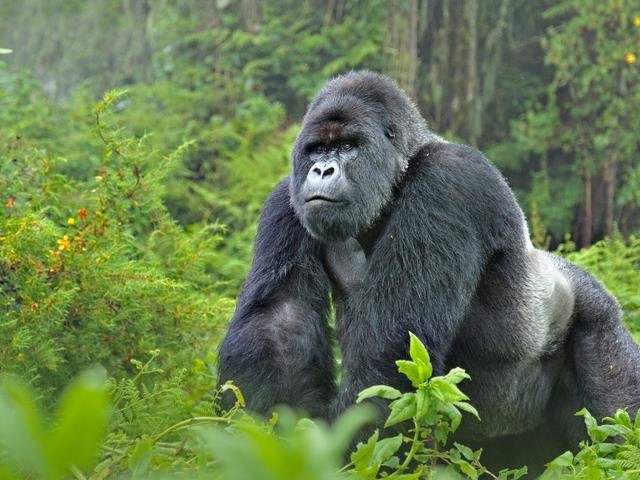 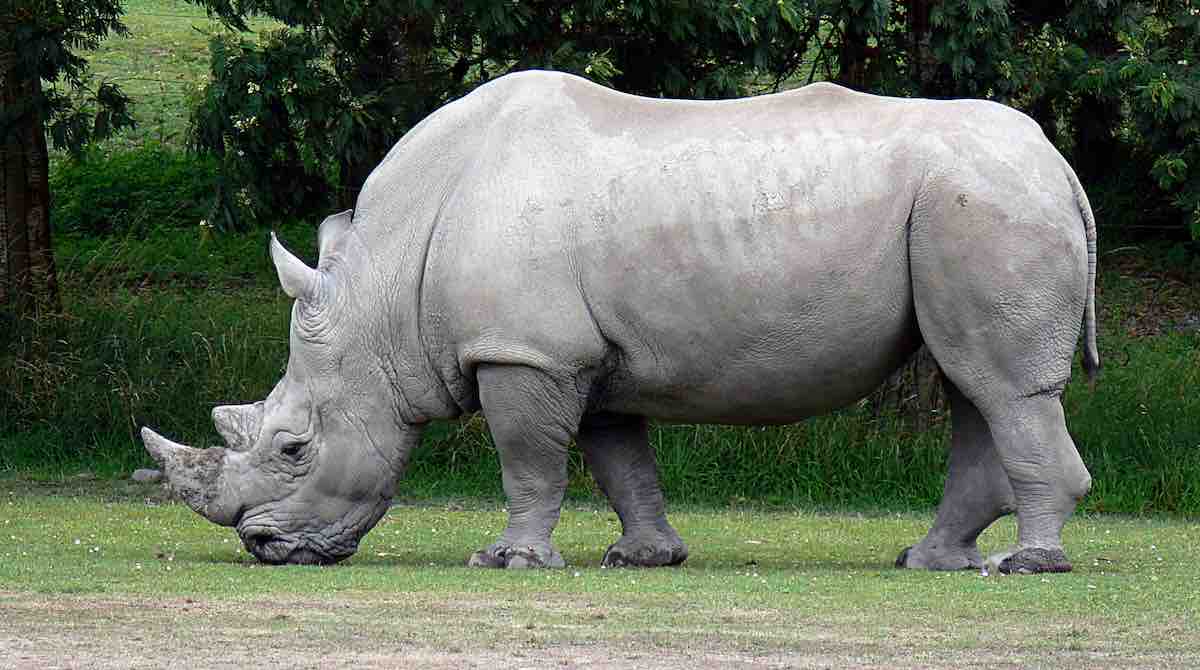 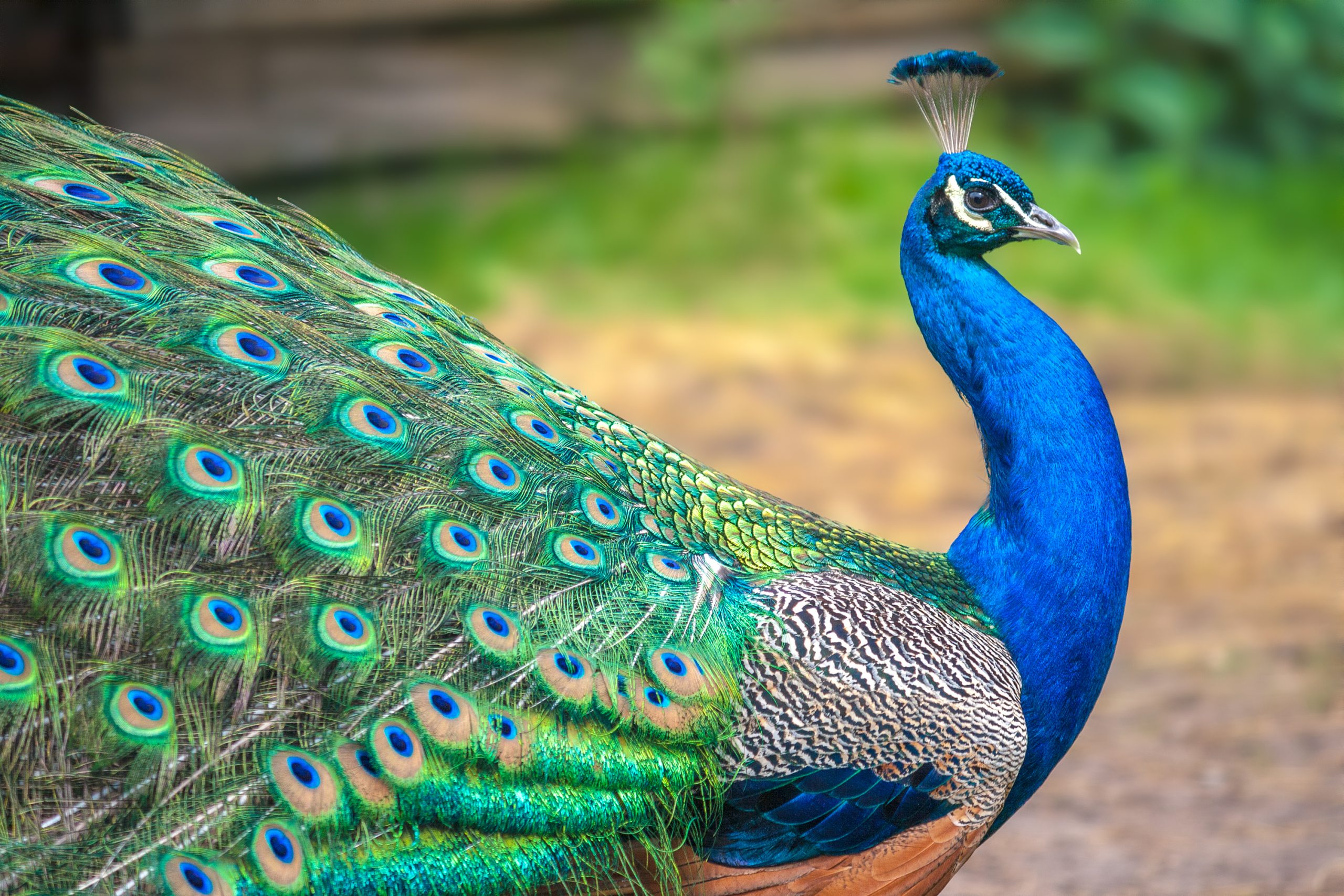 [Speaker Notes: Clicking on the animals makes them disappear. Give a clue and have the students remove choices to narrow their search.]
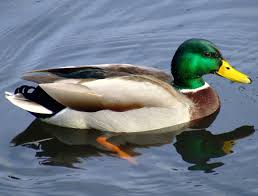 Reset
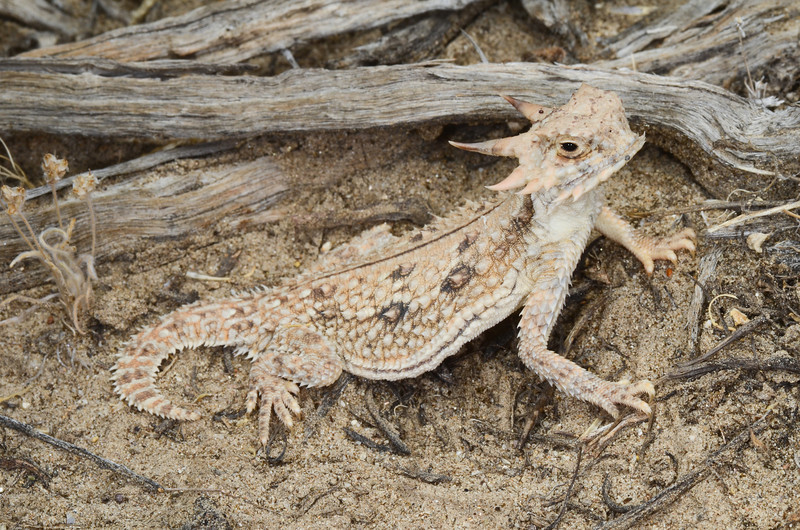 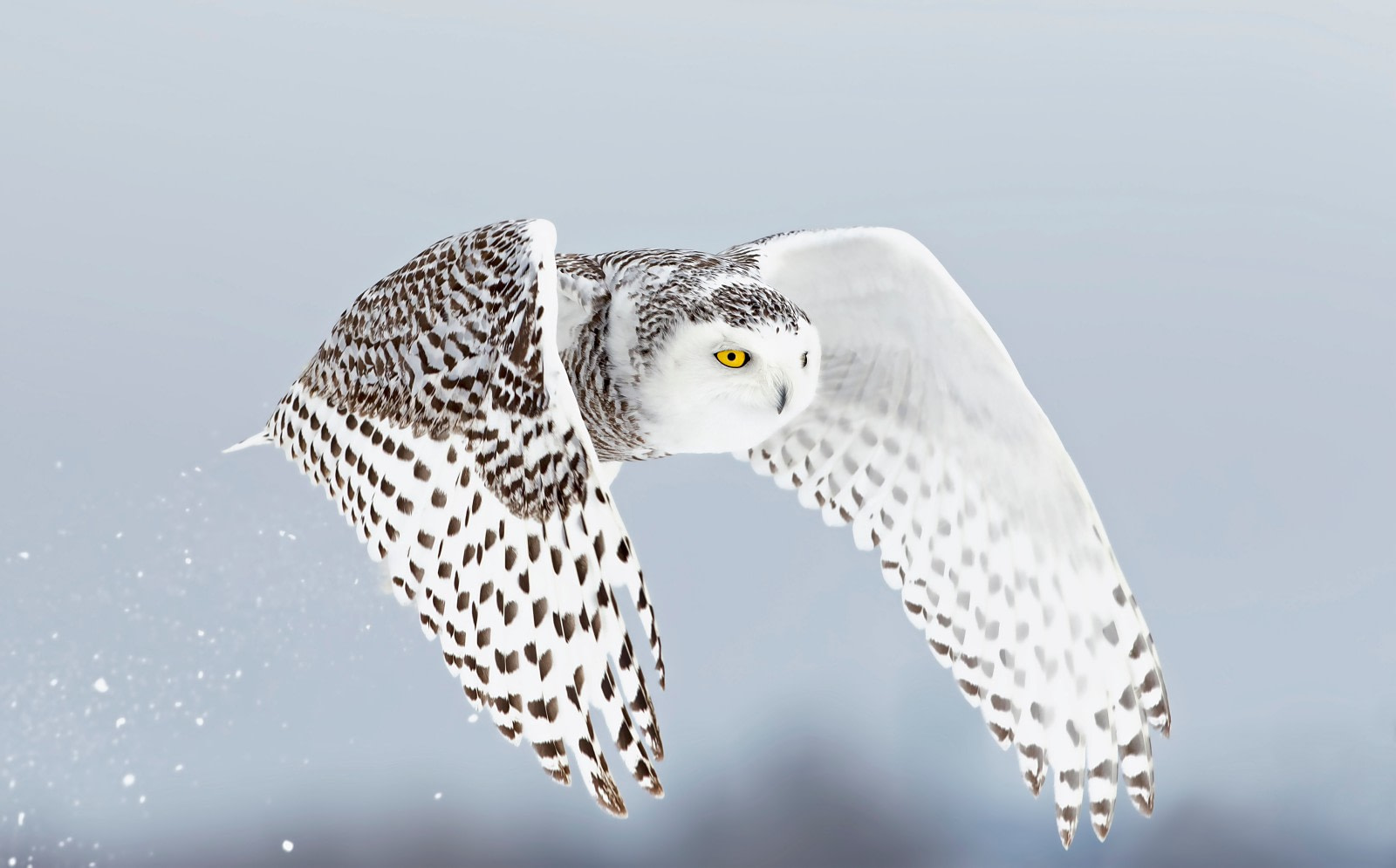 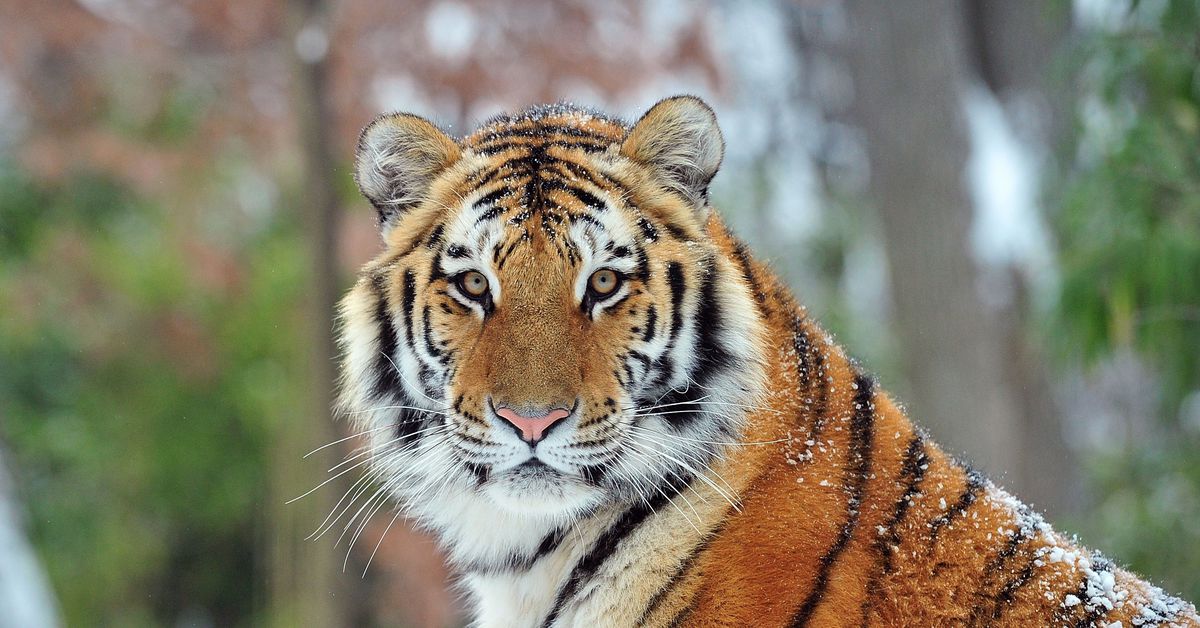 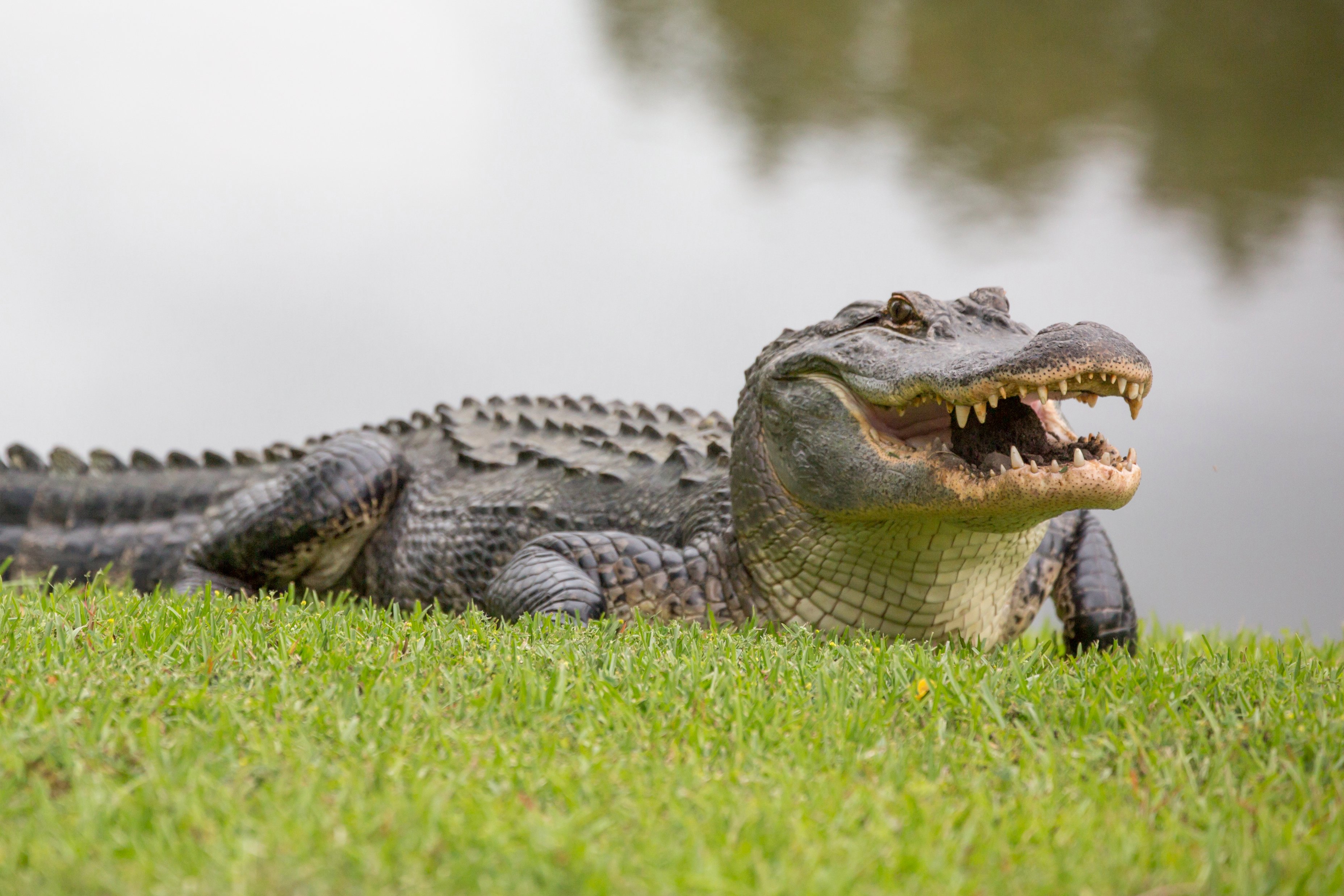 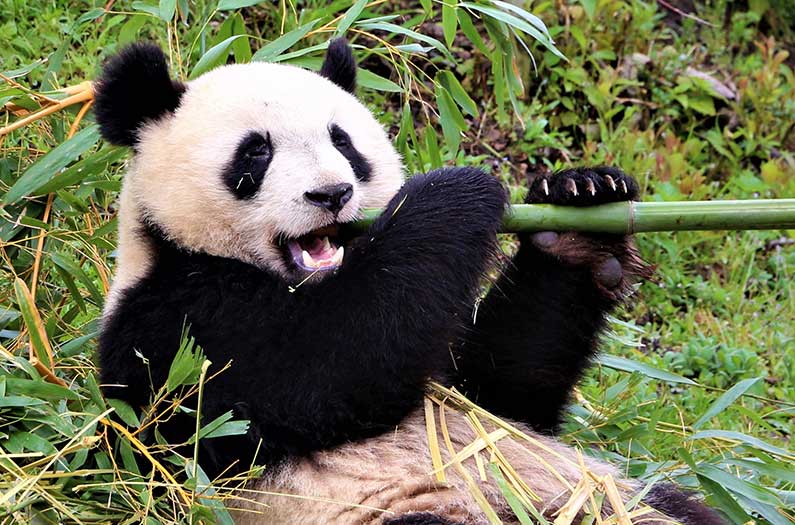 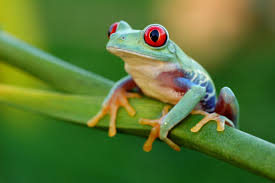 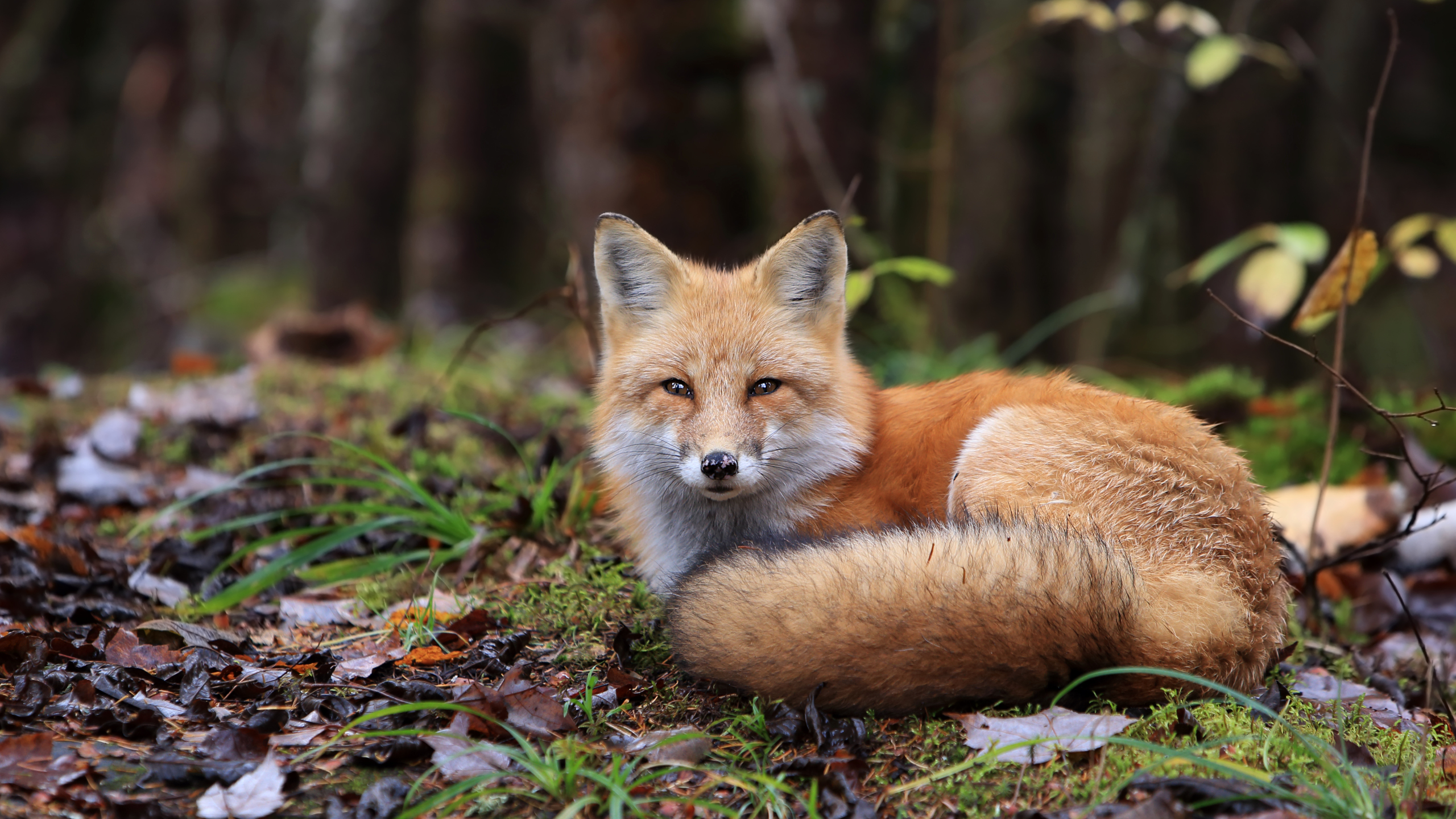 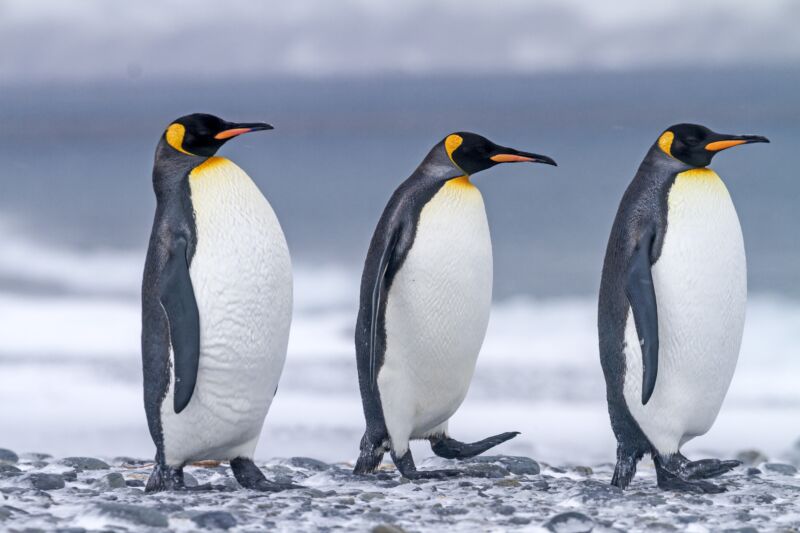 [Speaker Notes: Clicking on the animals makes them disappear. Give a clue and have the students remove choices to narrow their search.]